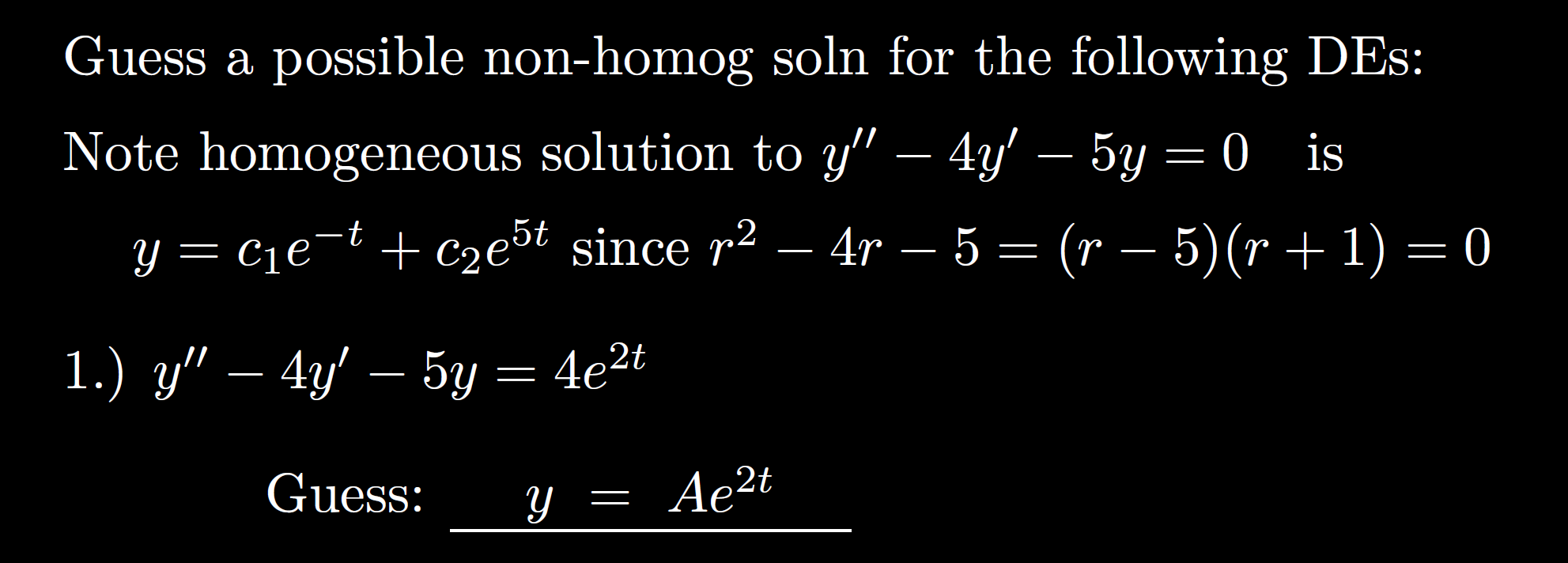 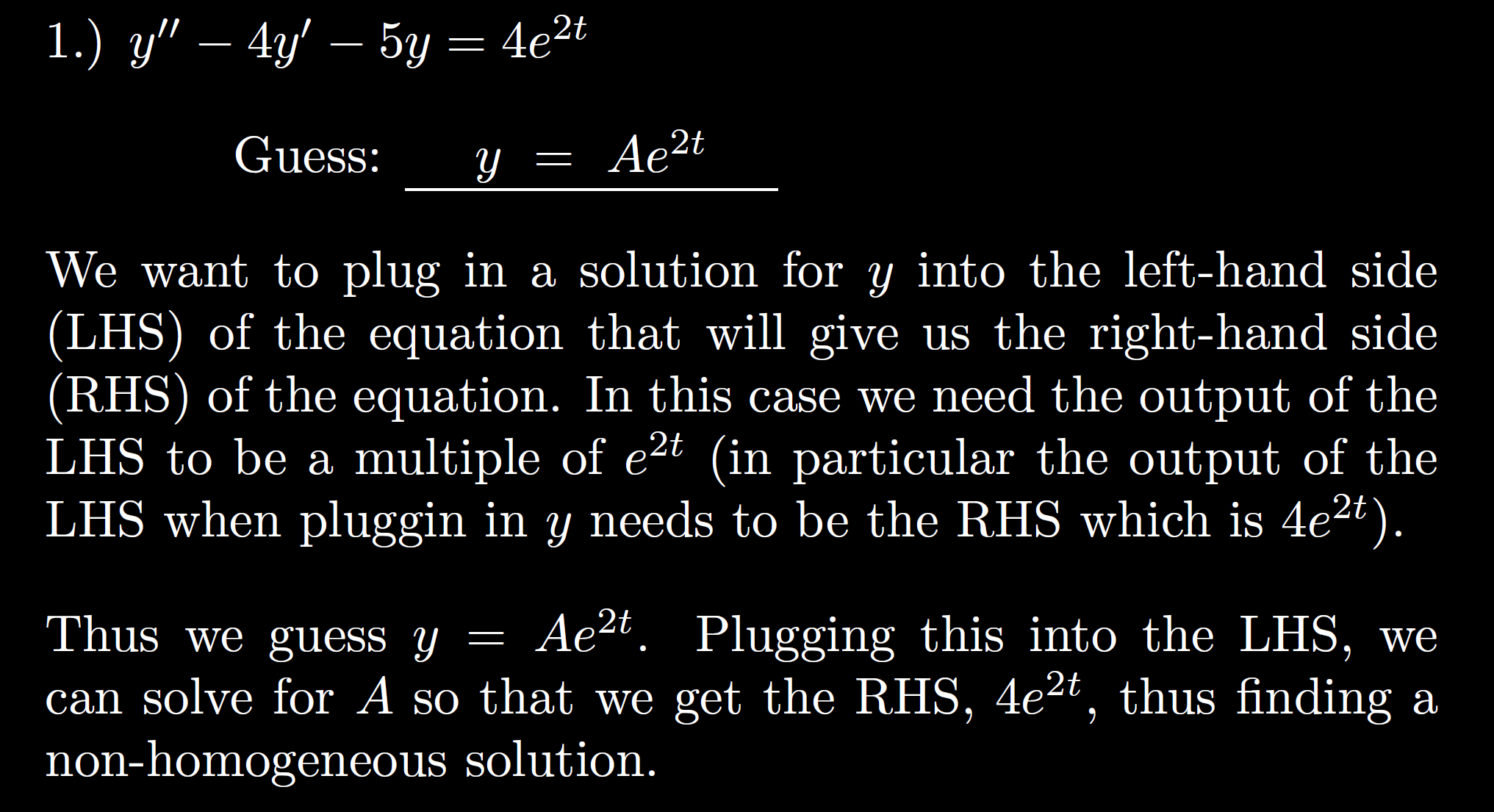 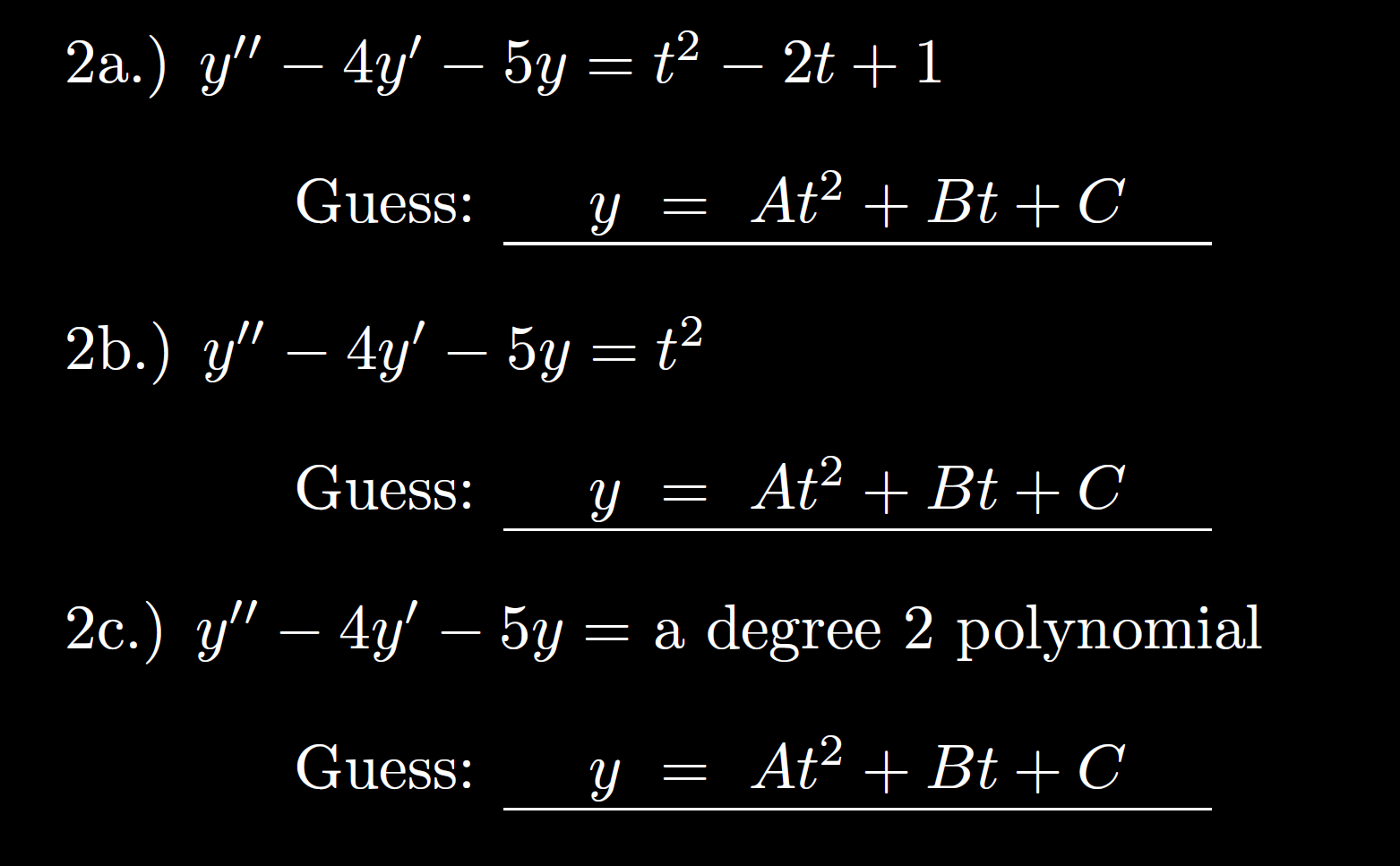 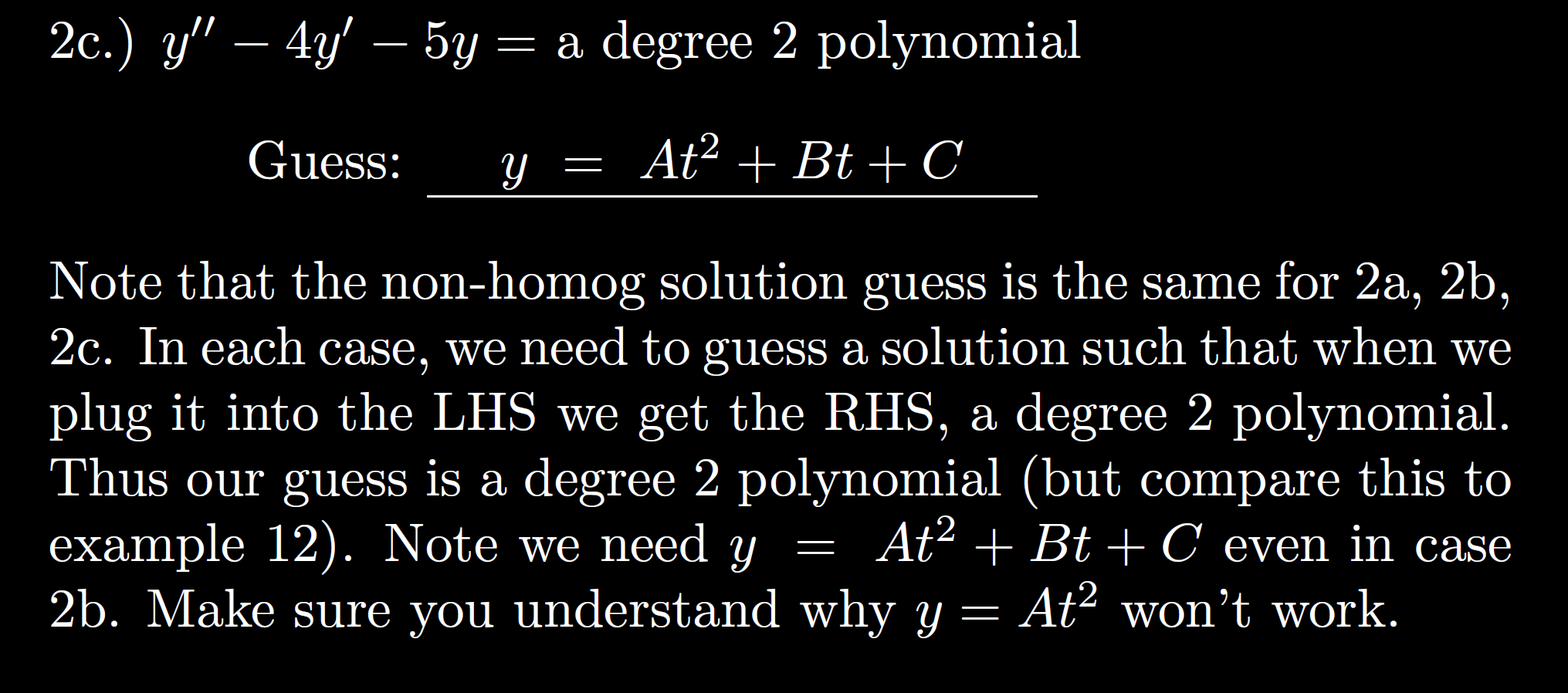 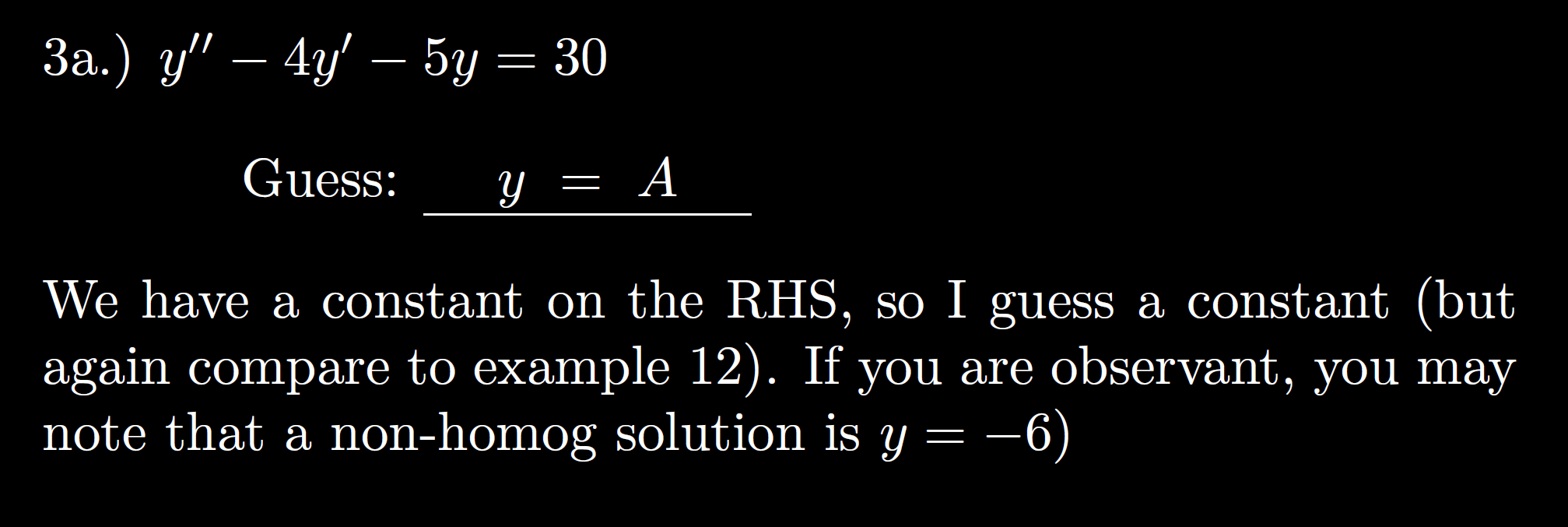 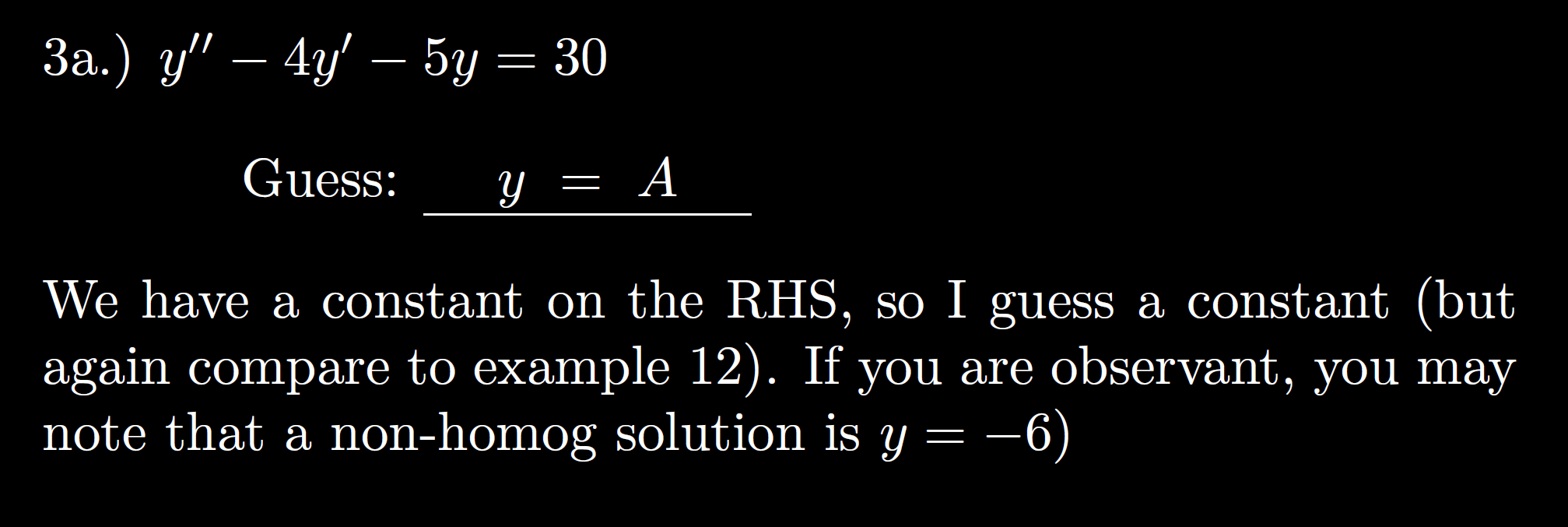 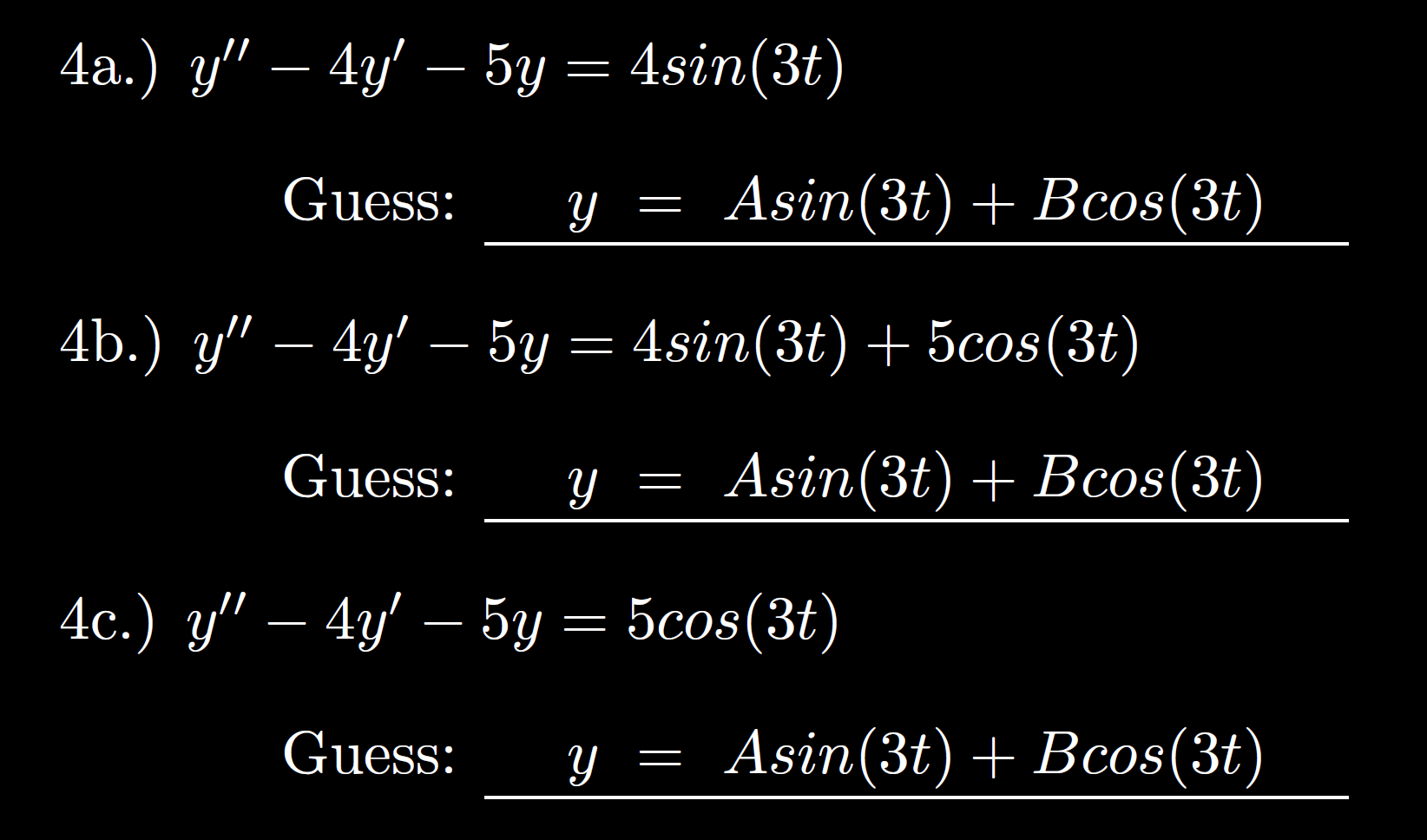 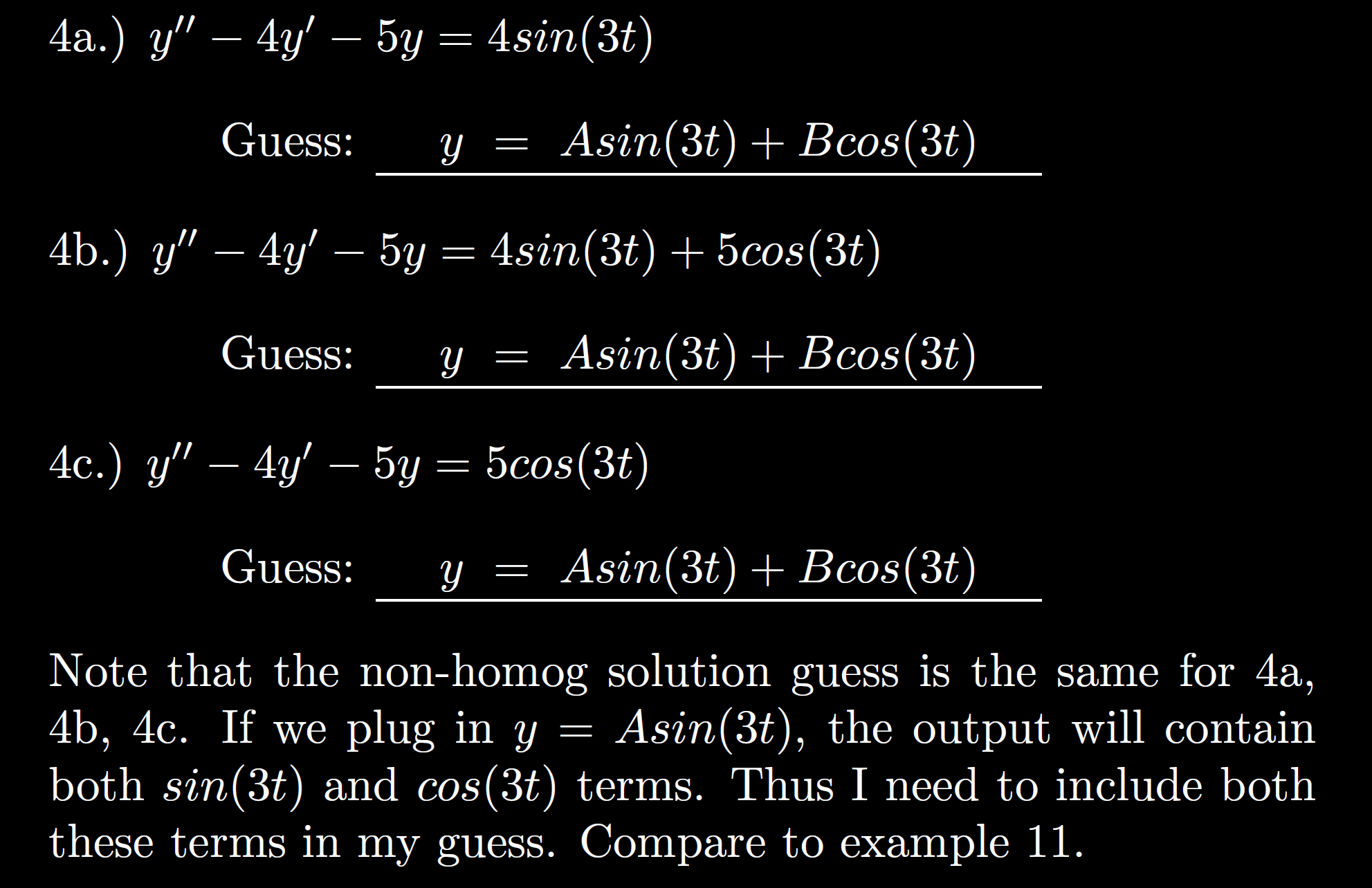 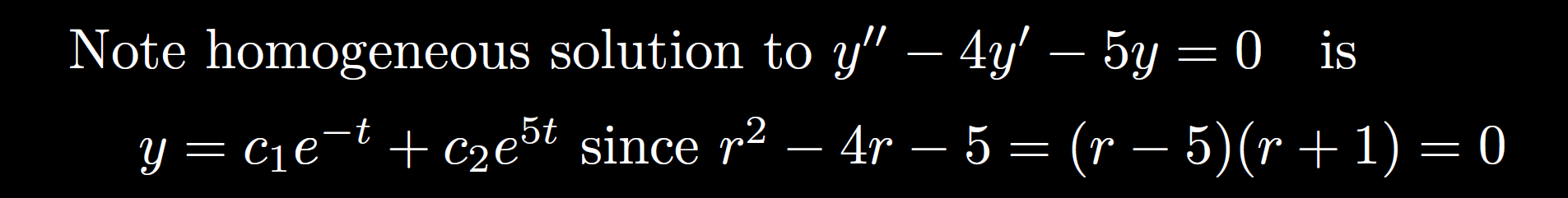 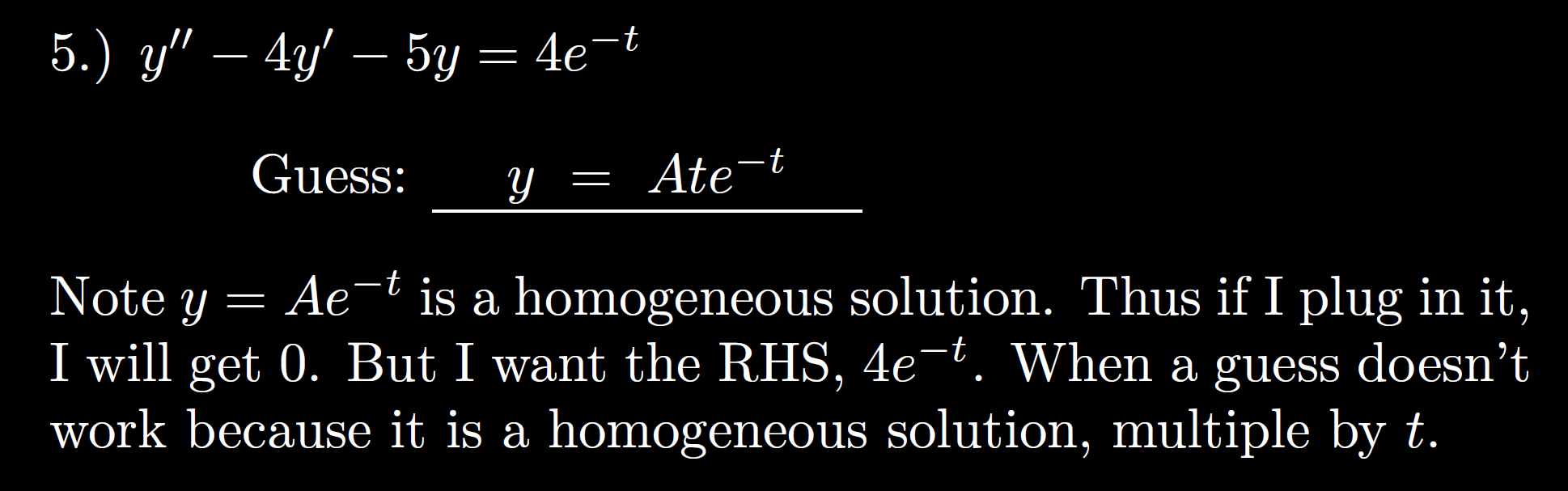 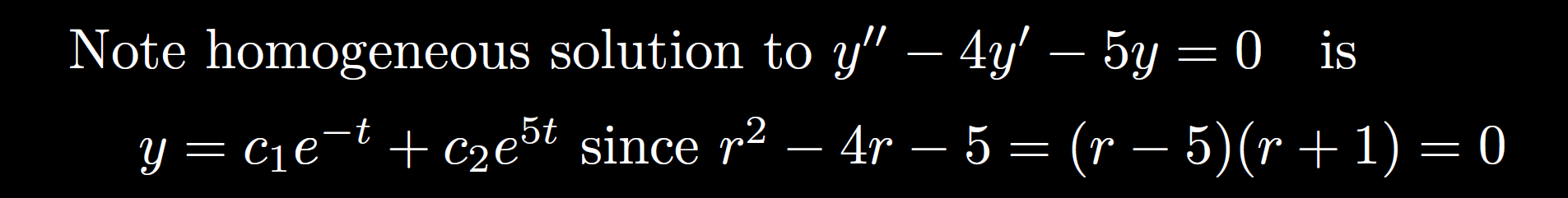 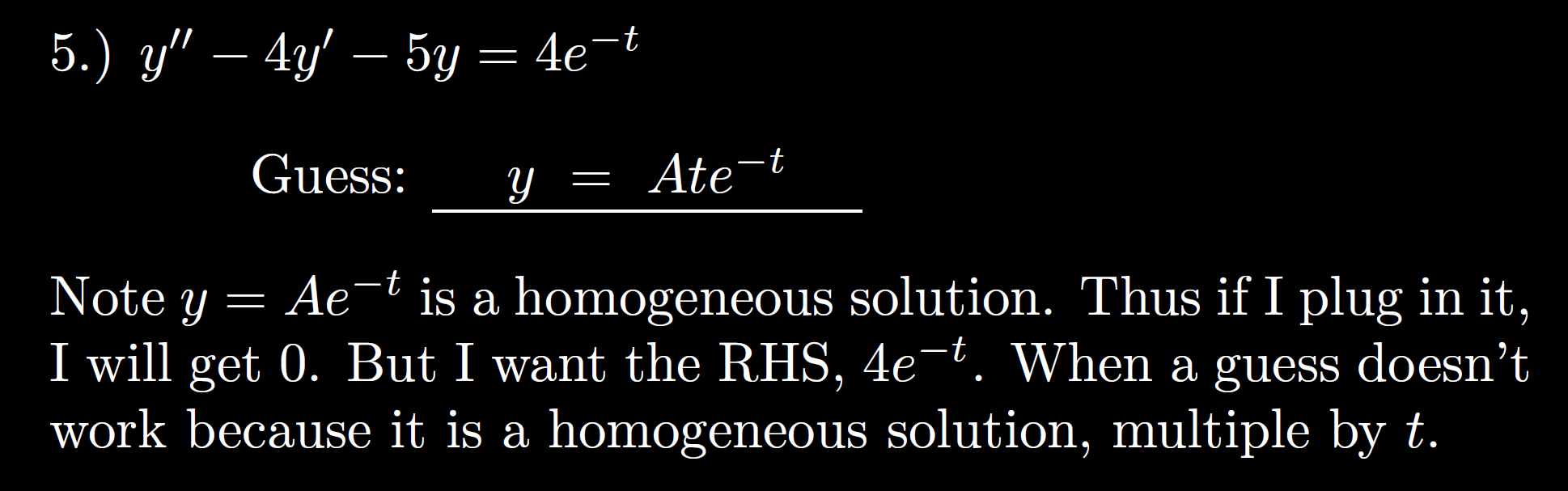 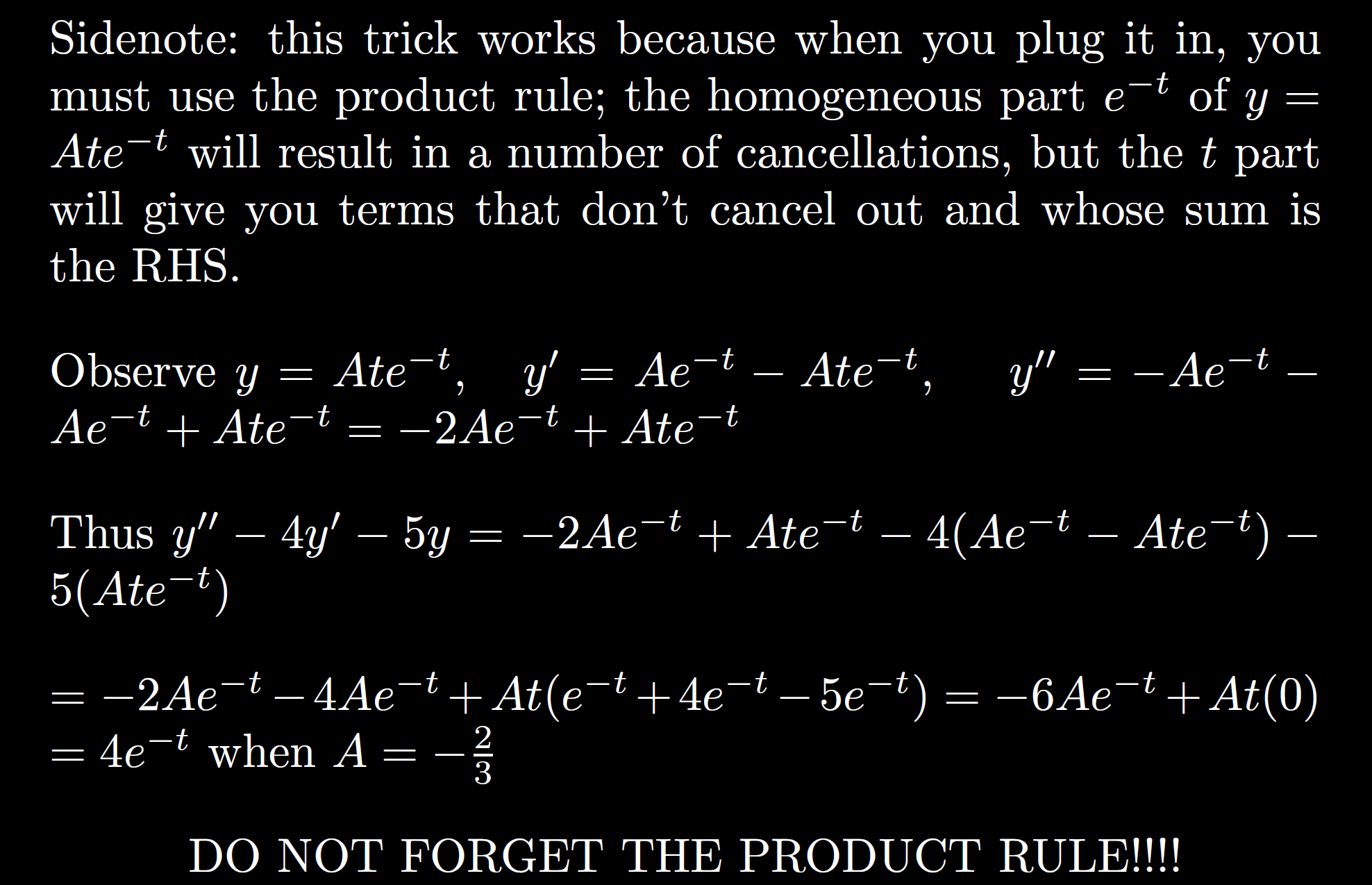 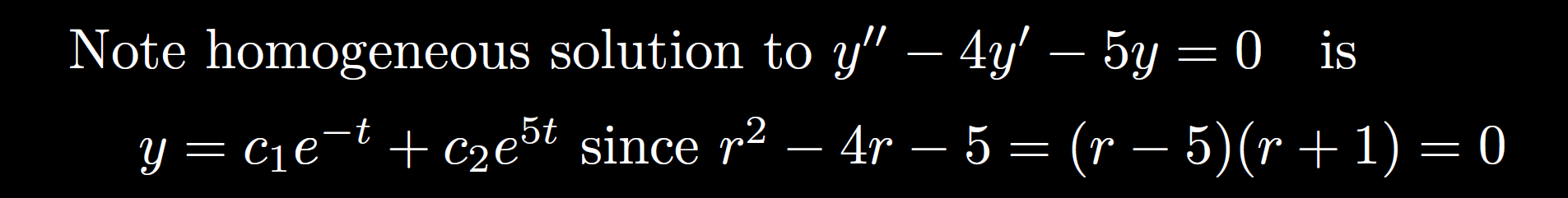 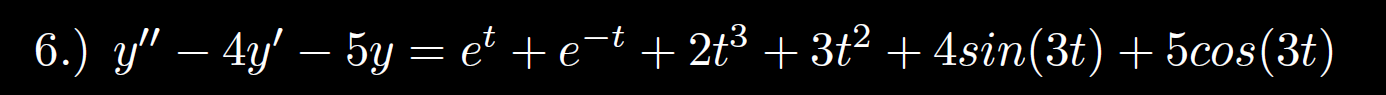 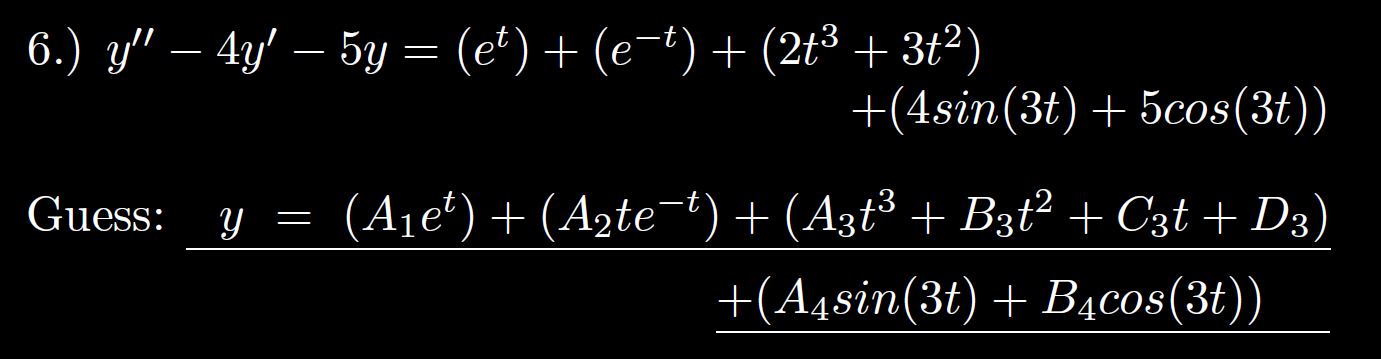 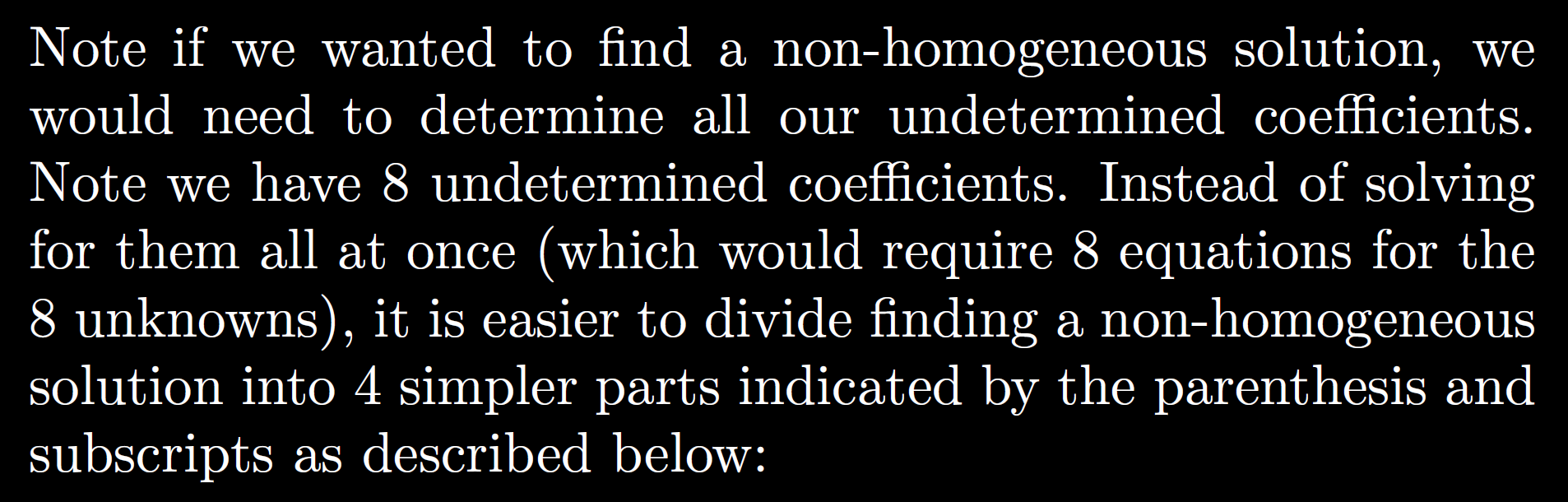 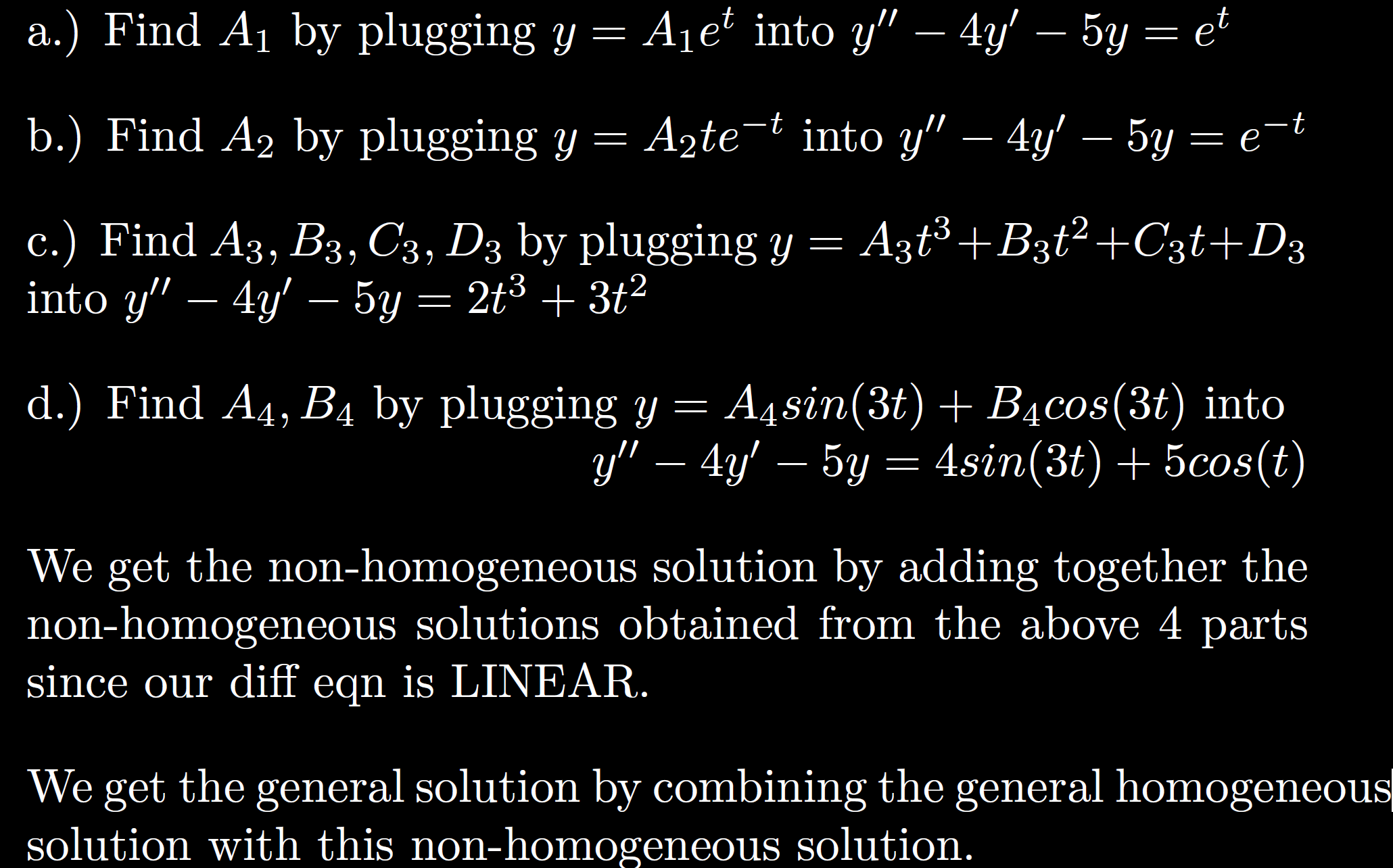 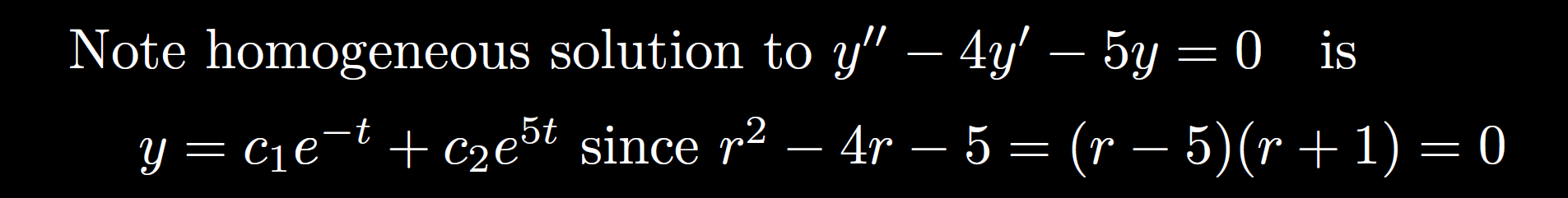 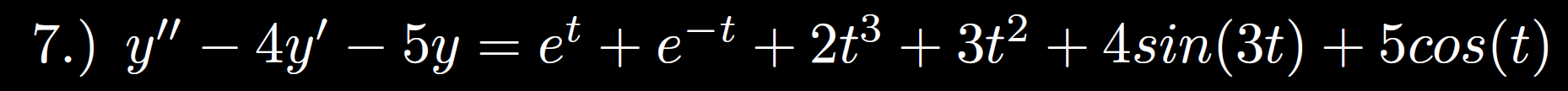 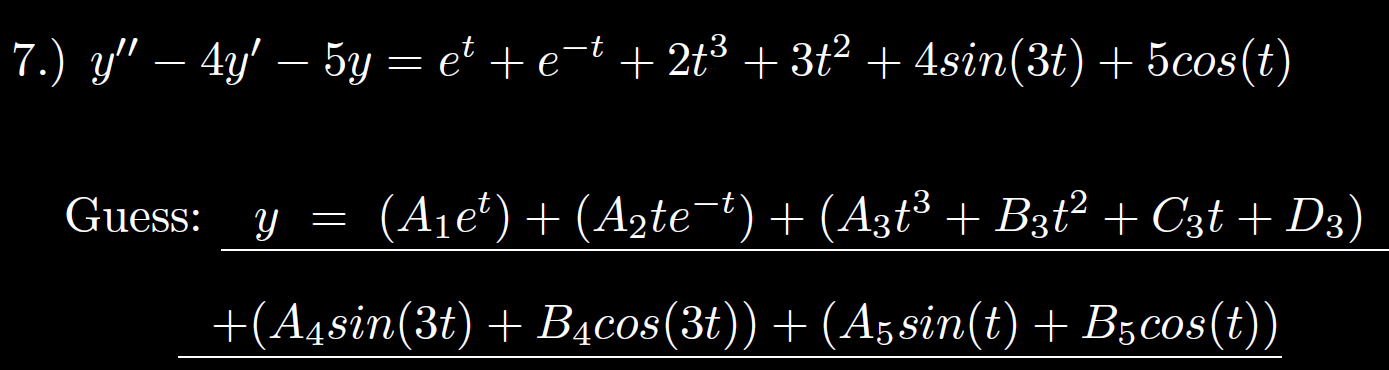 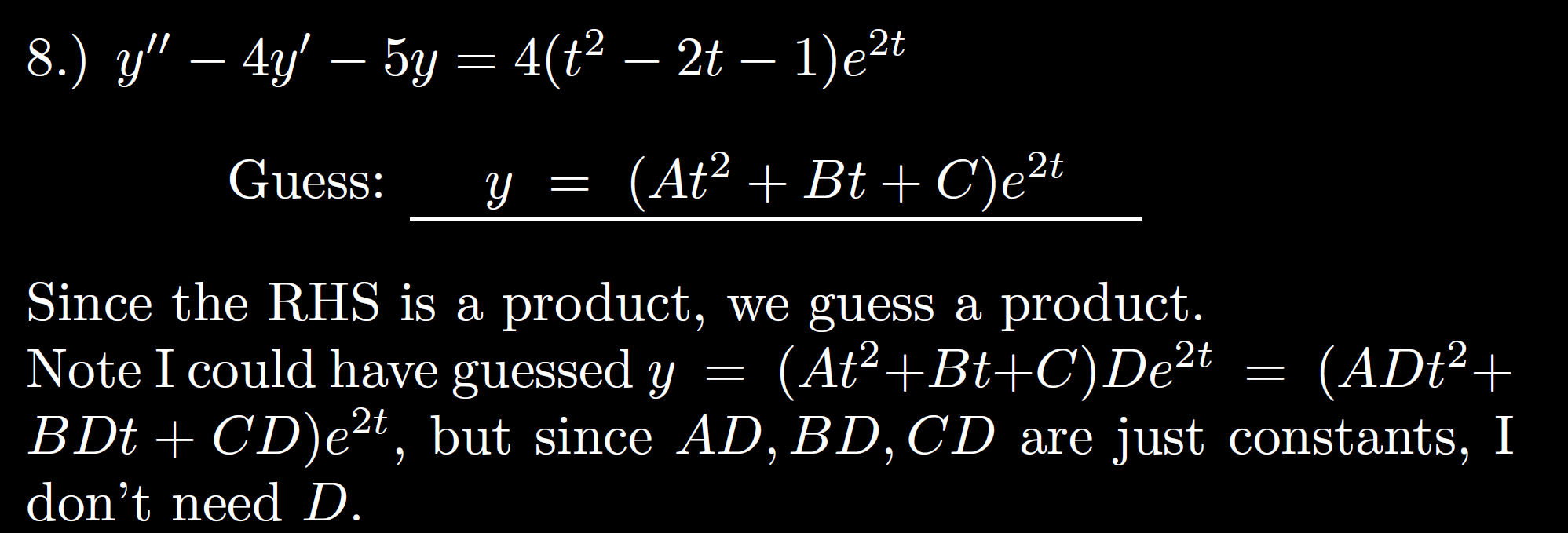 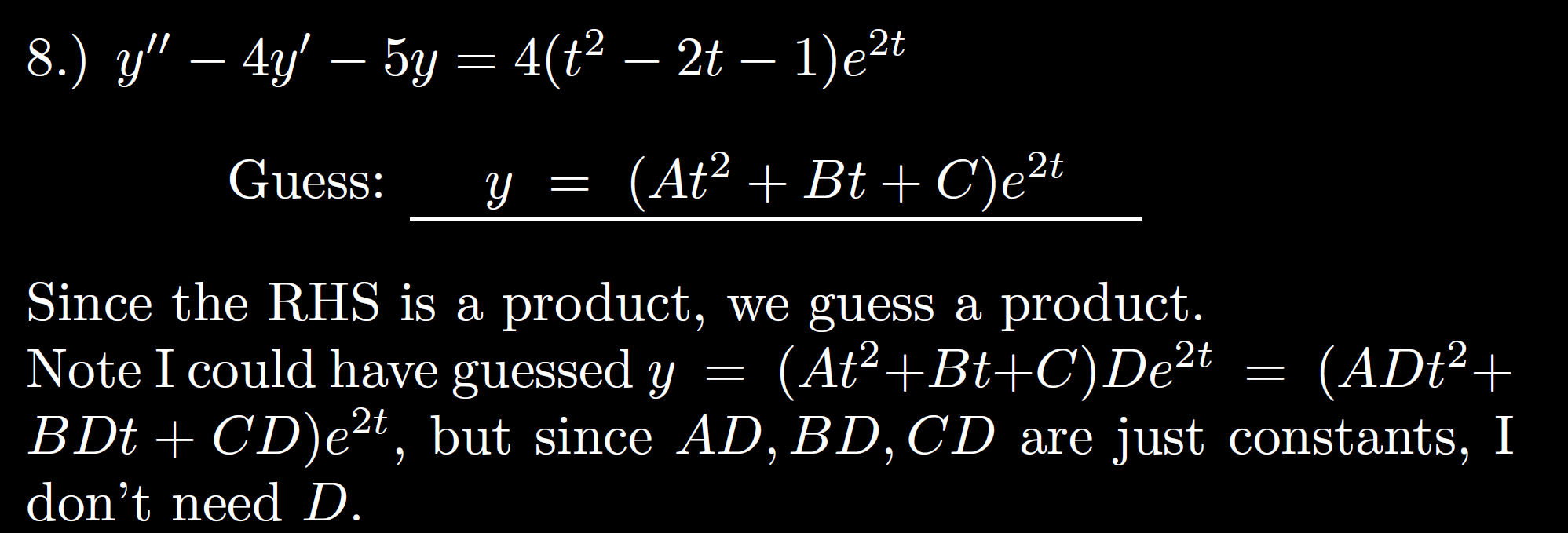 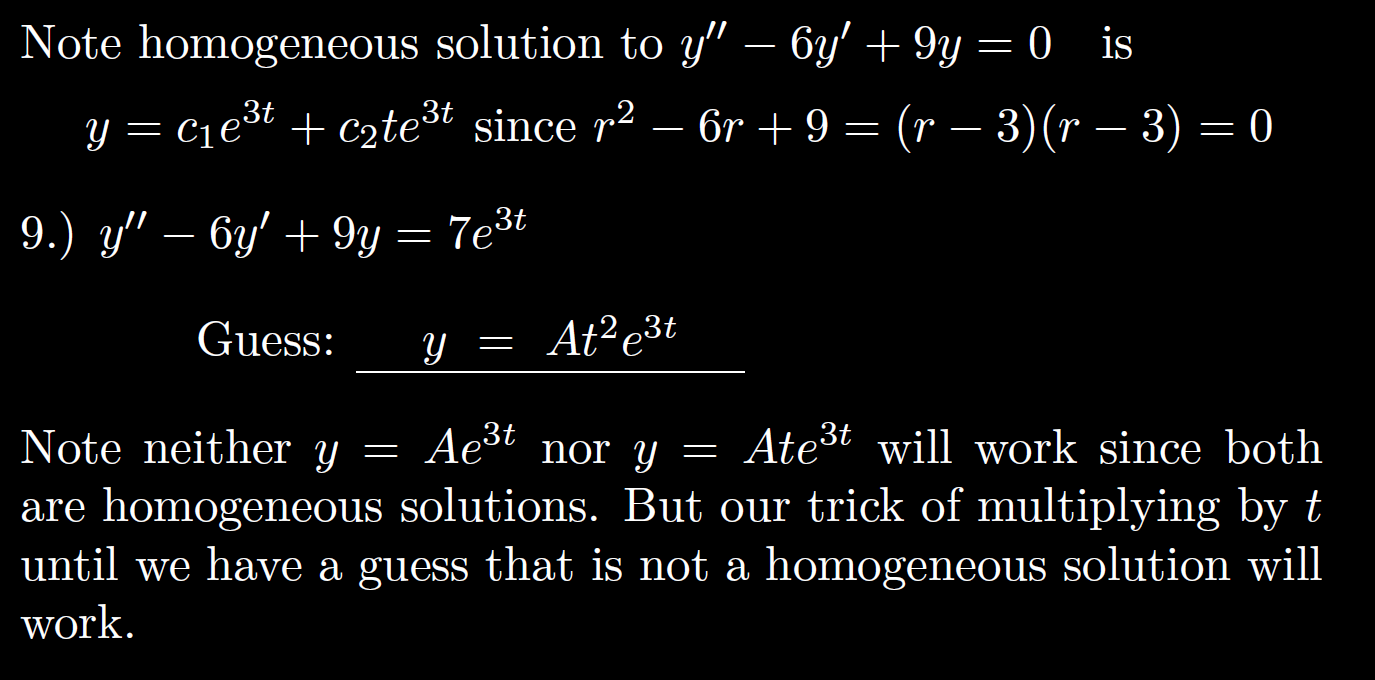 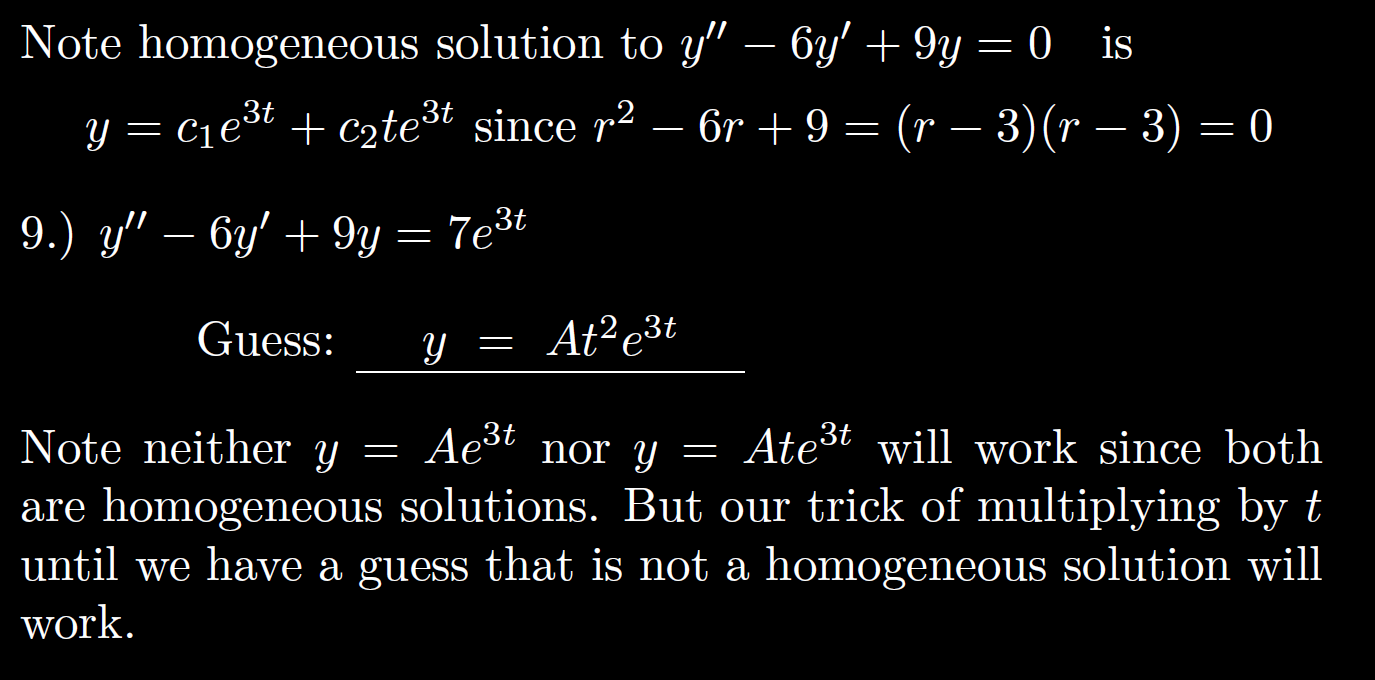 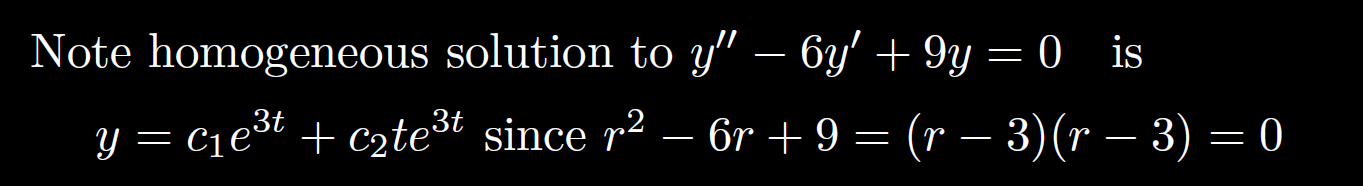 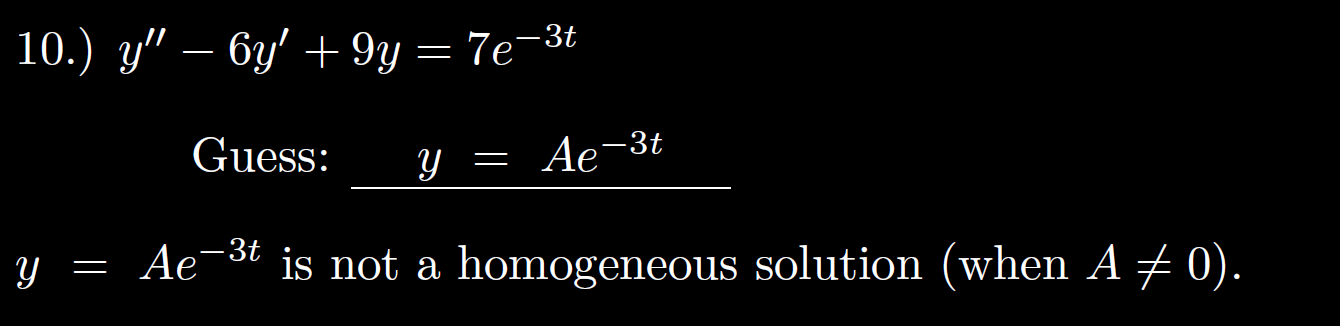 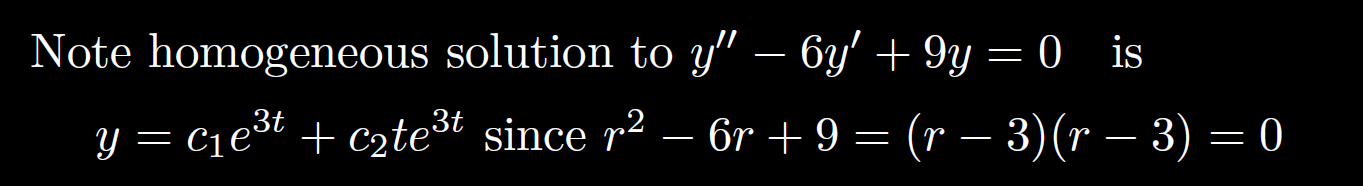 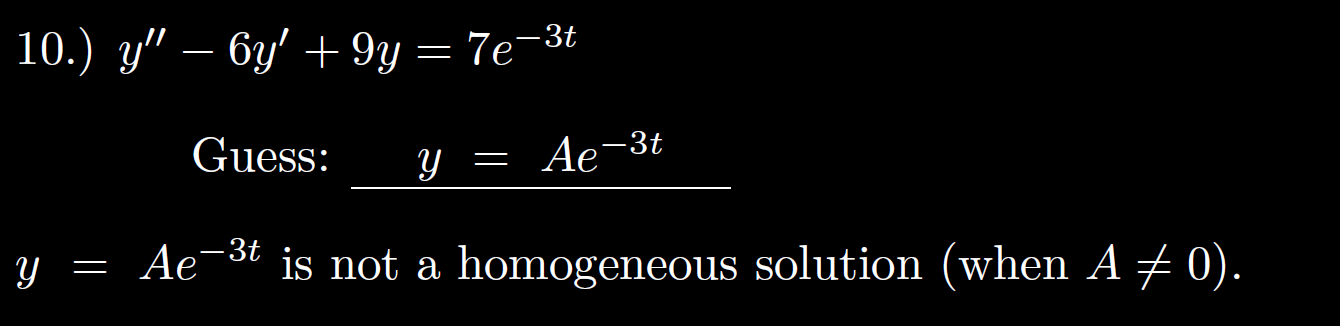 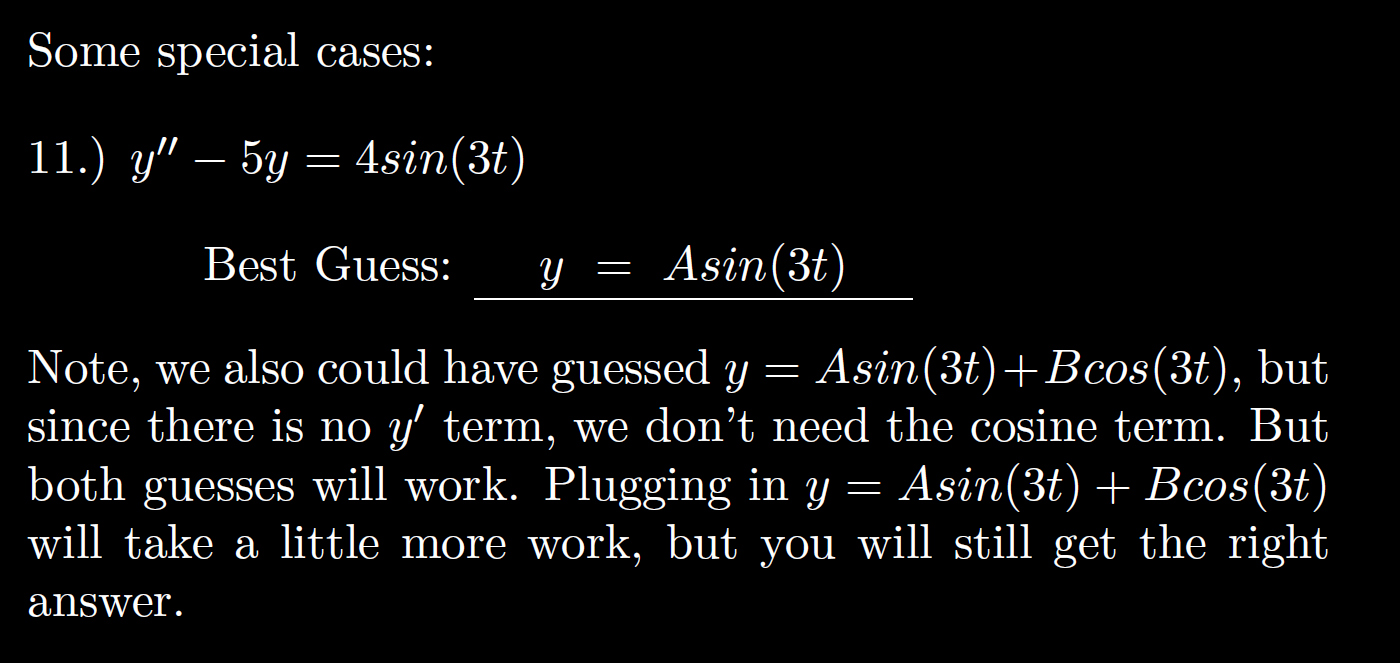 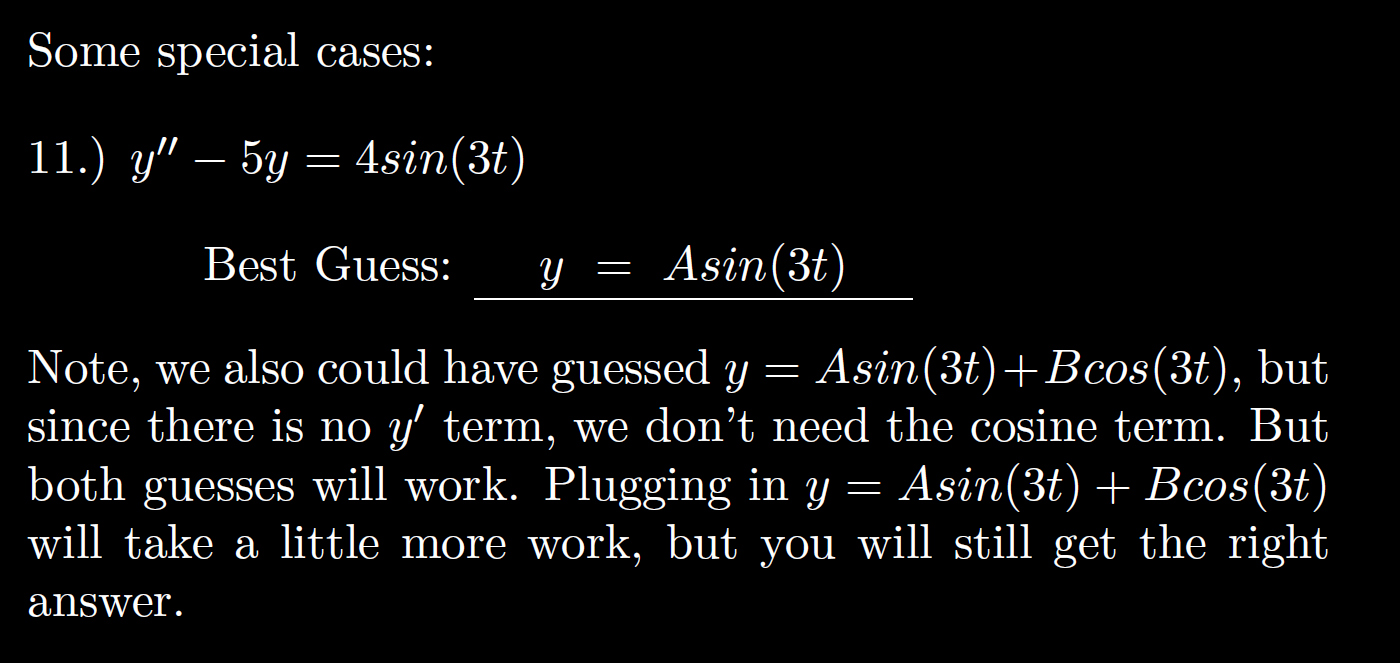 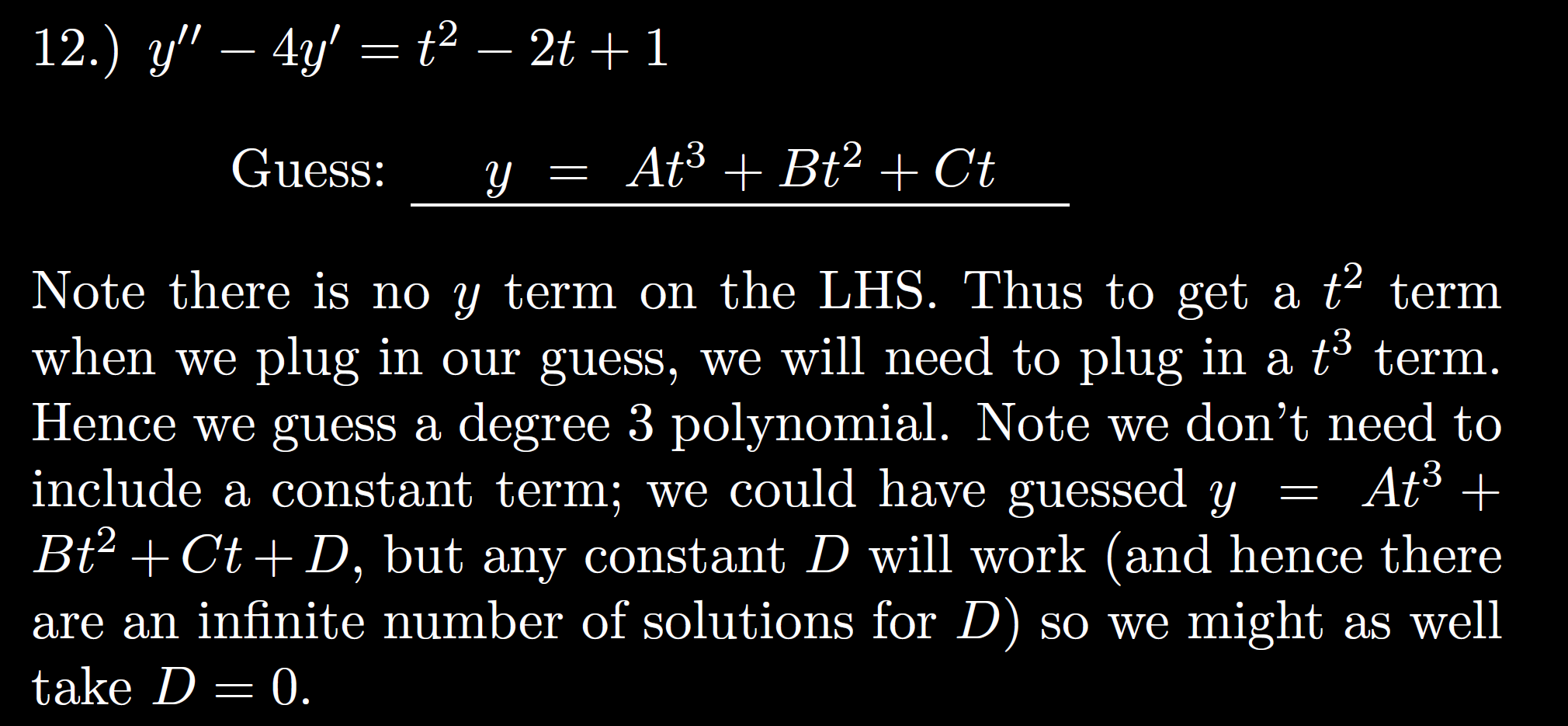 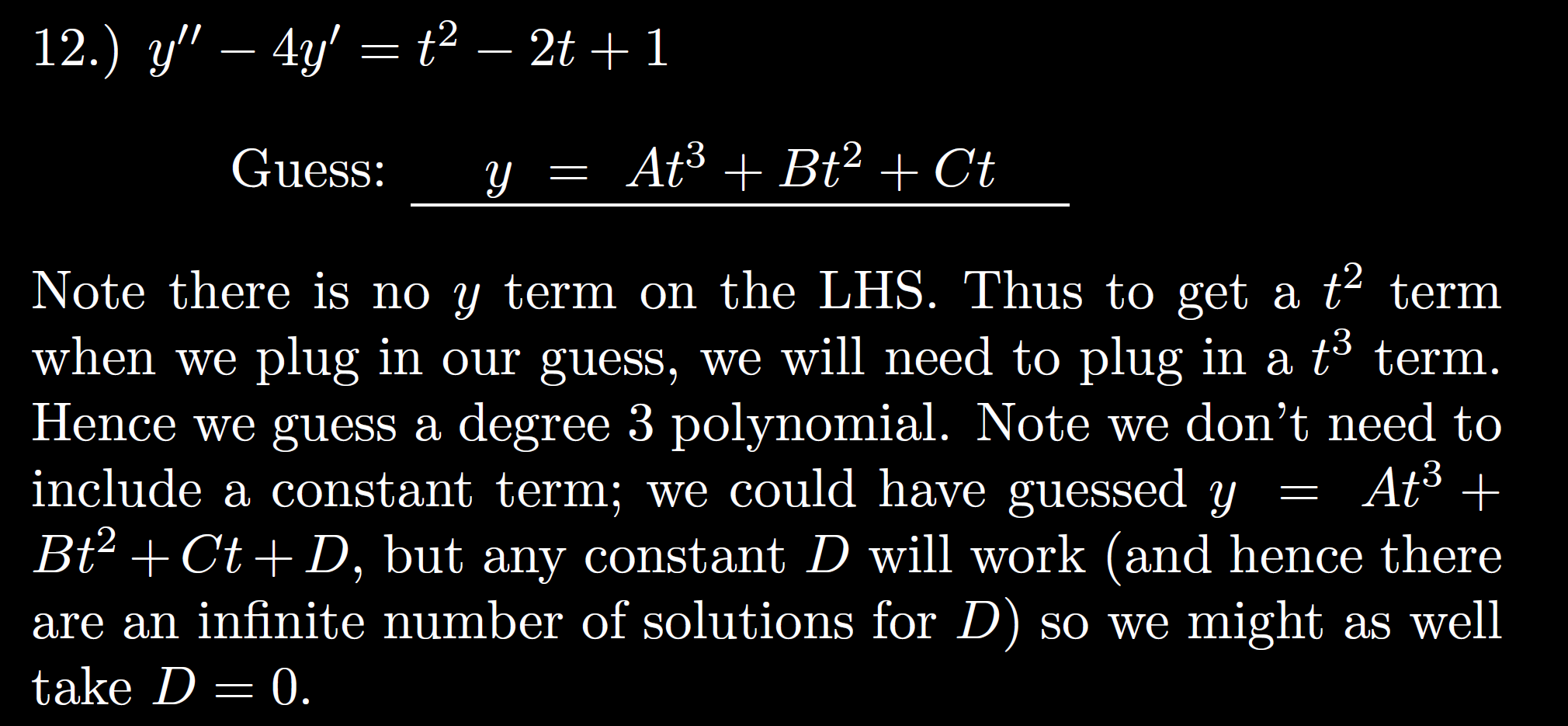 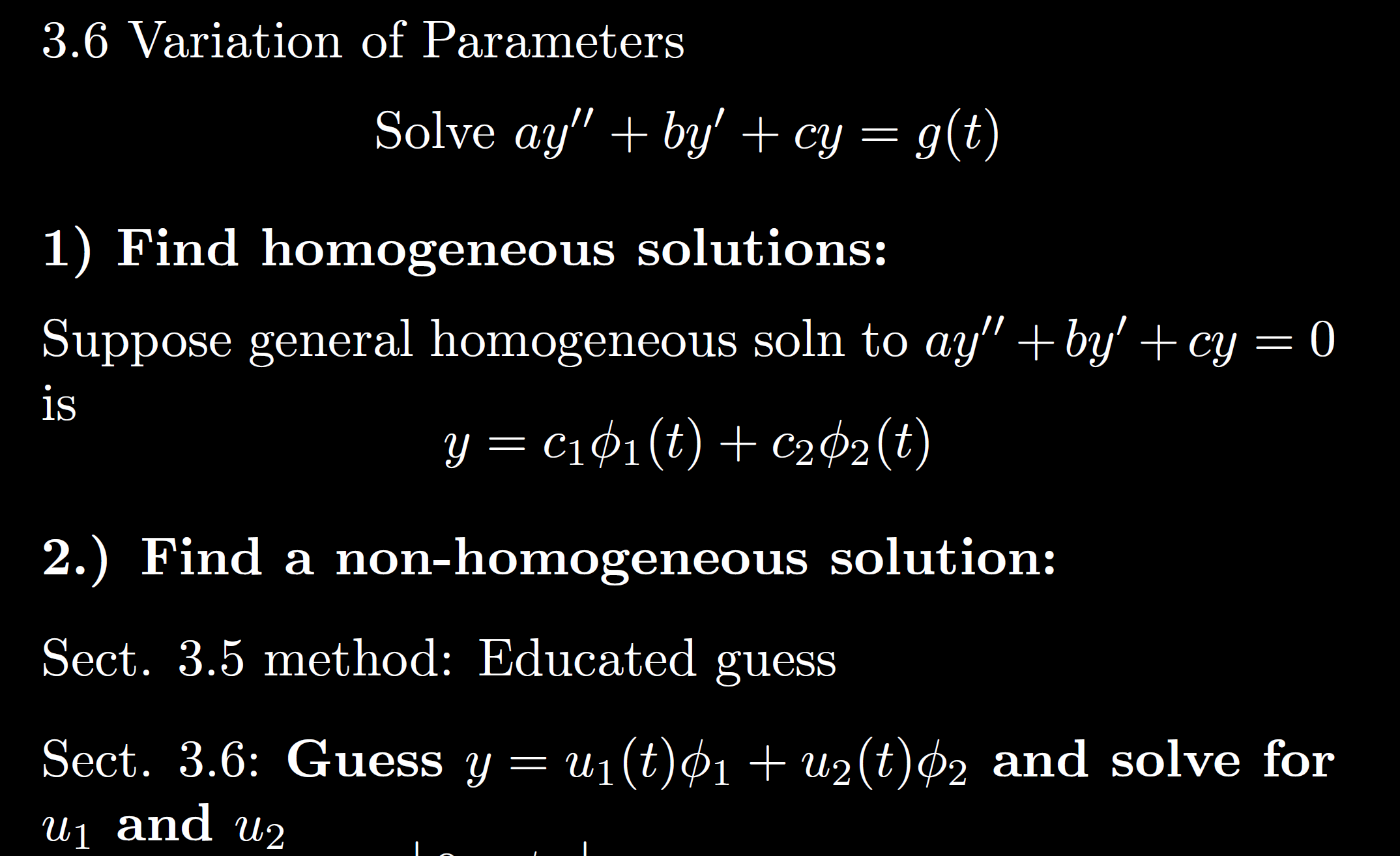 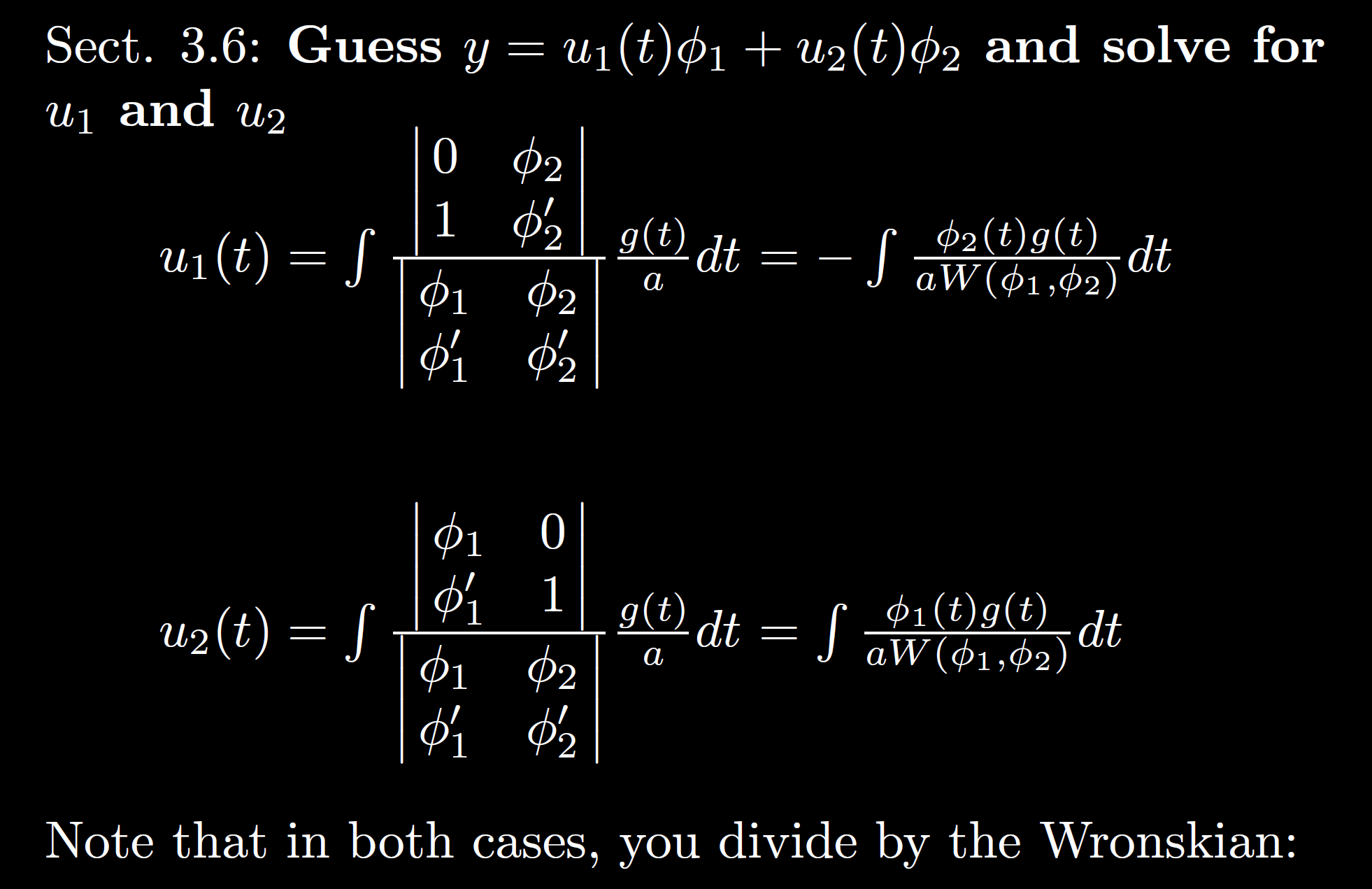 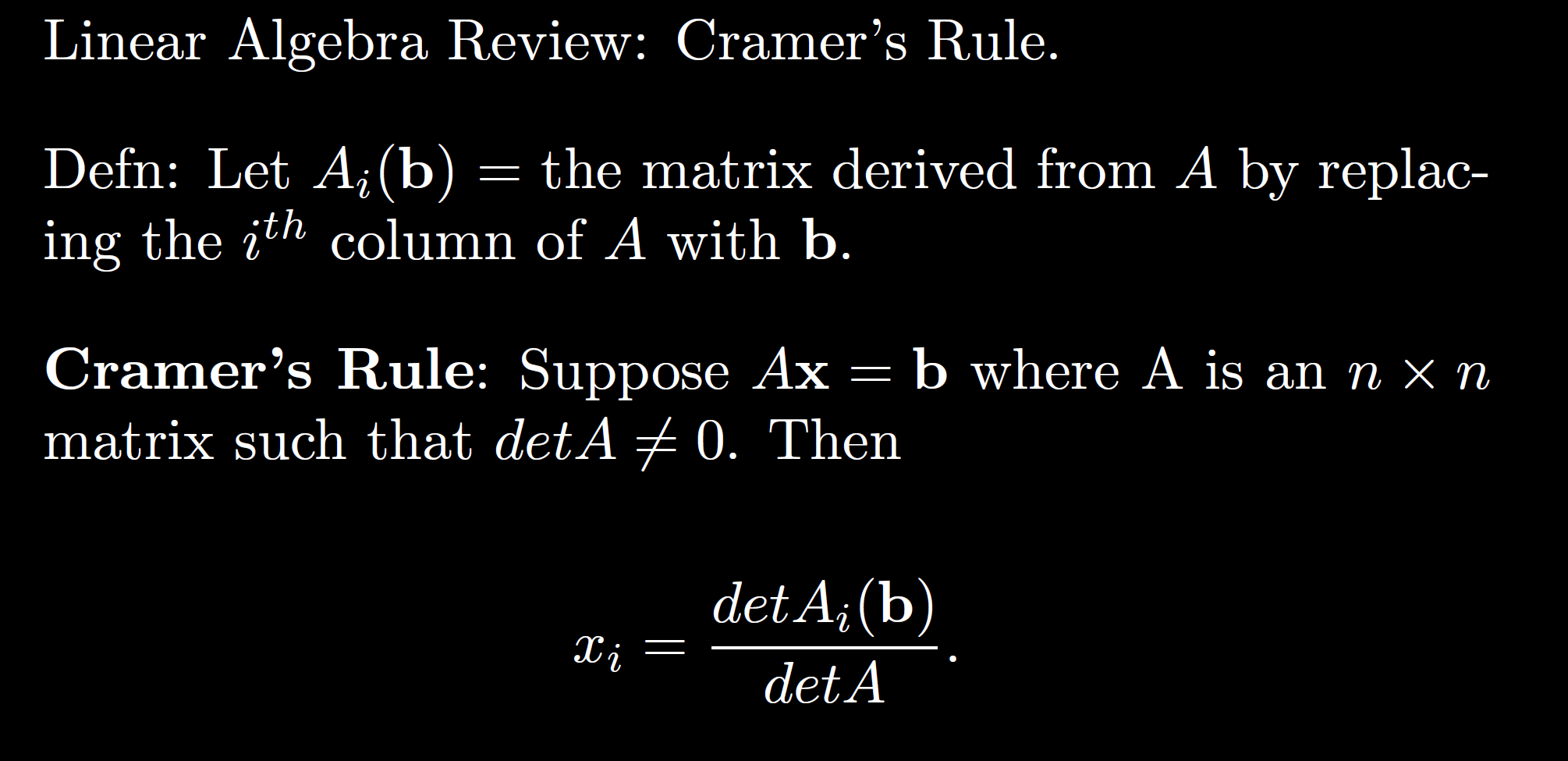 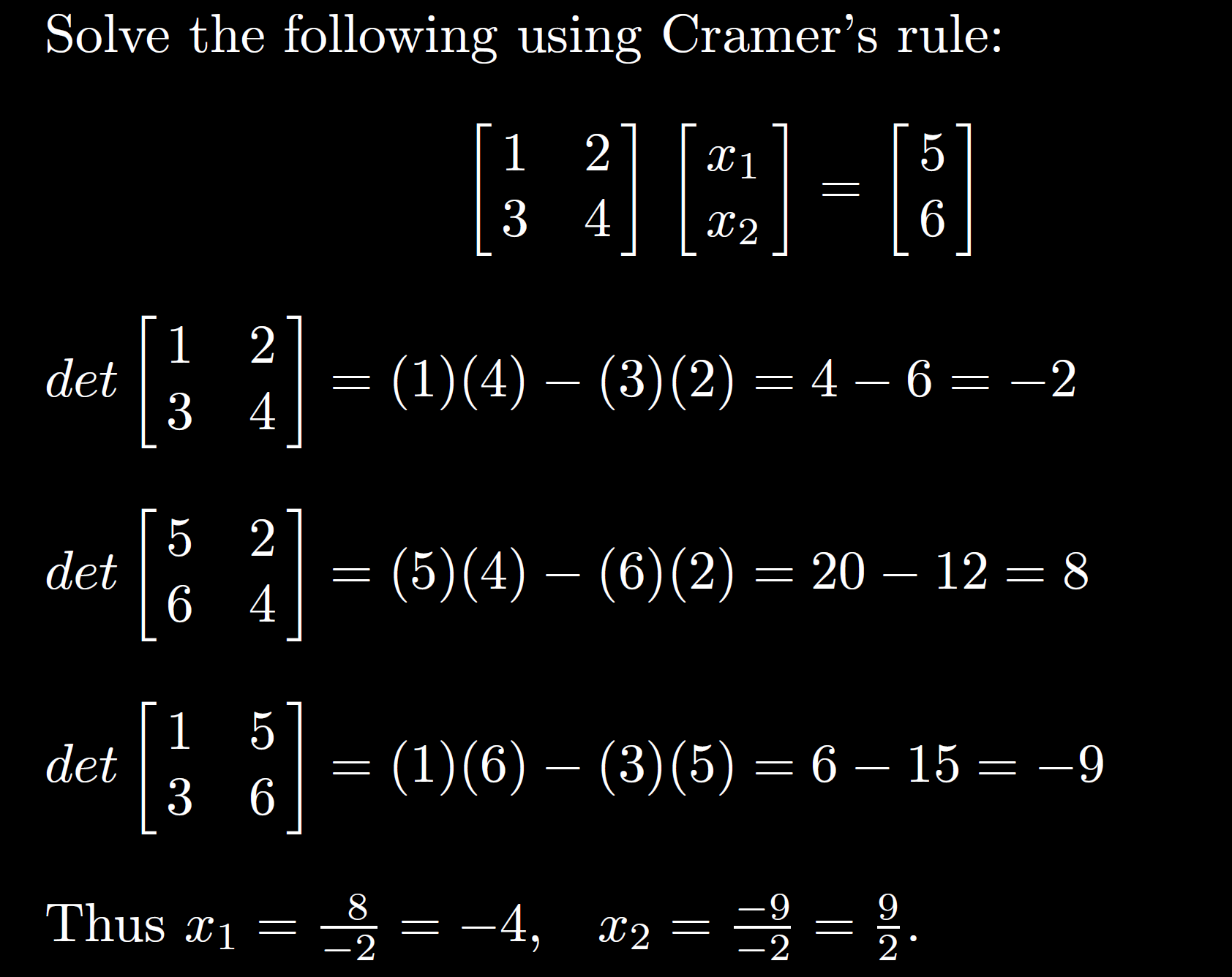 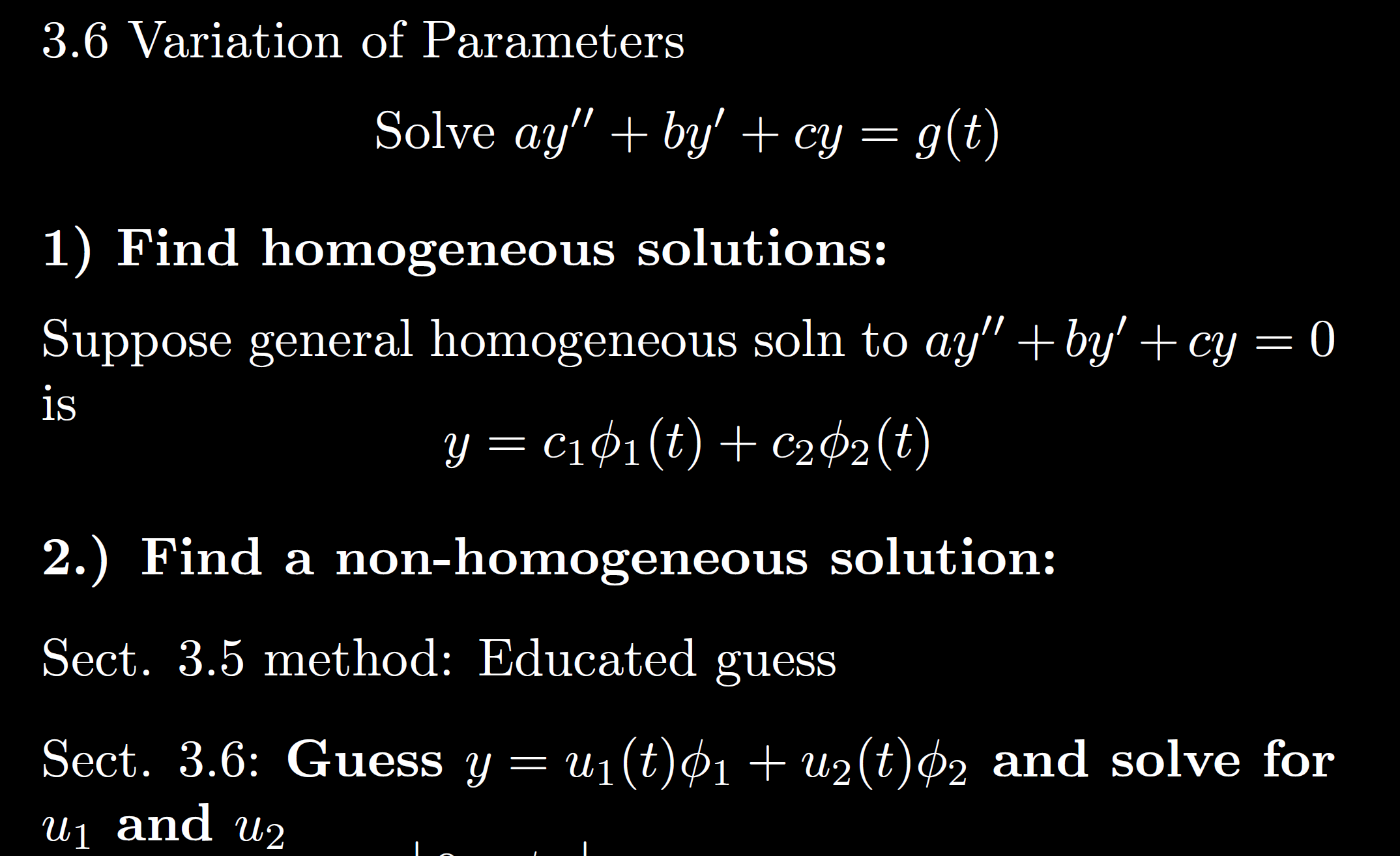 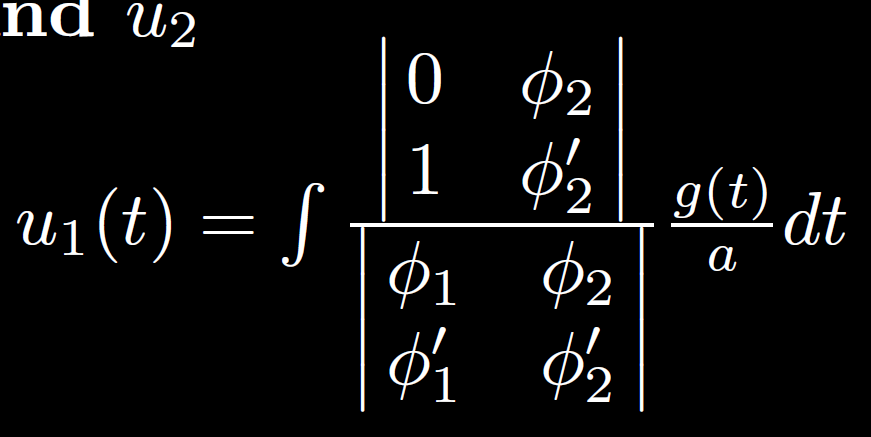 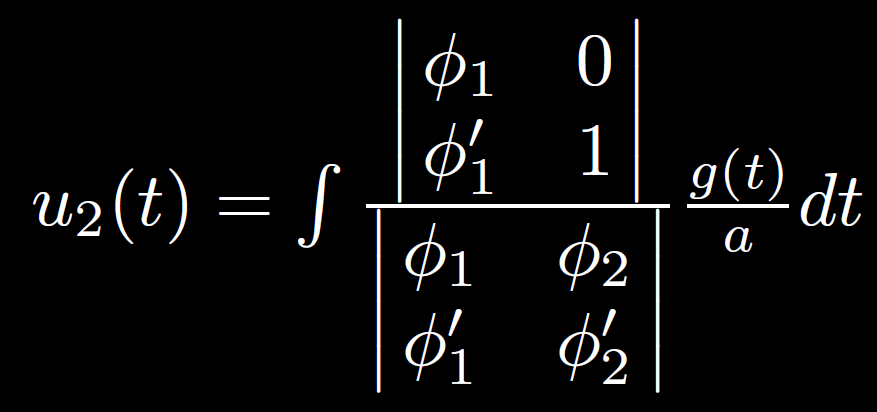 Derivation (note a = 1)
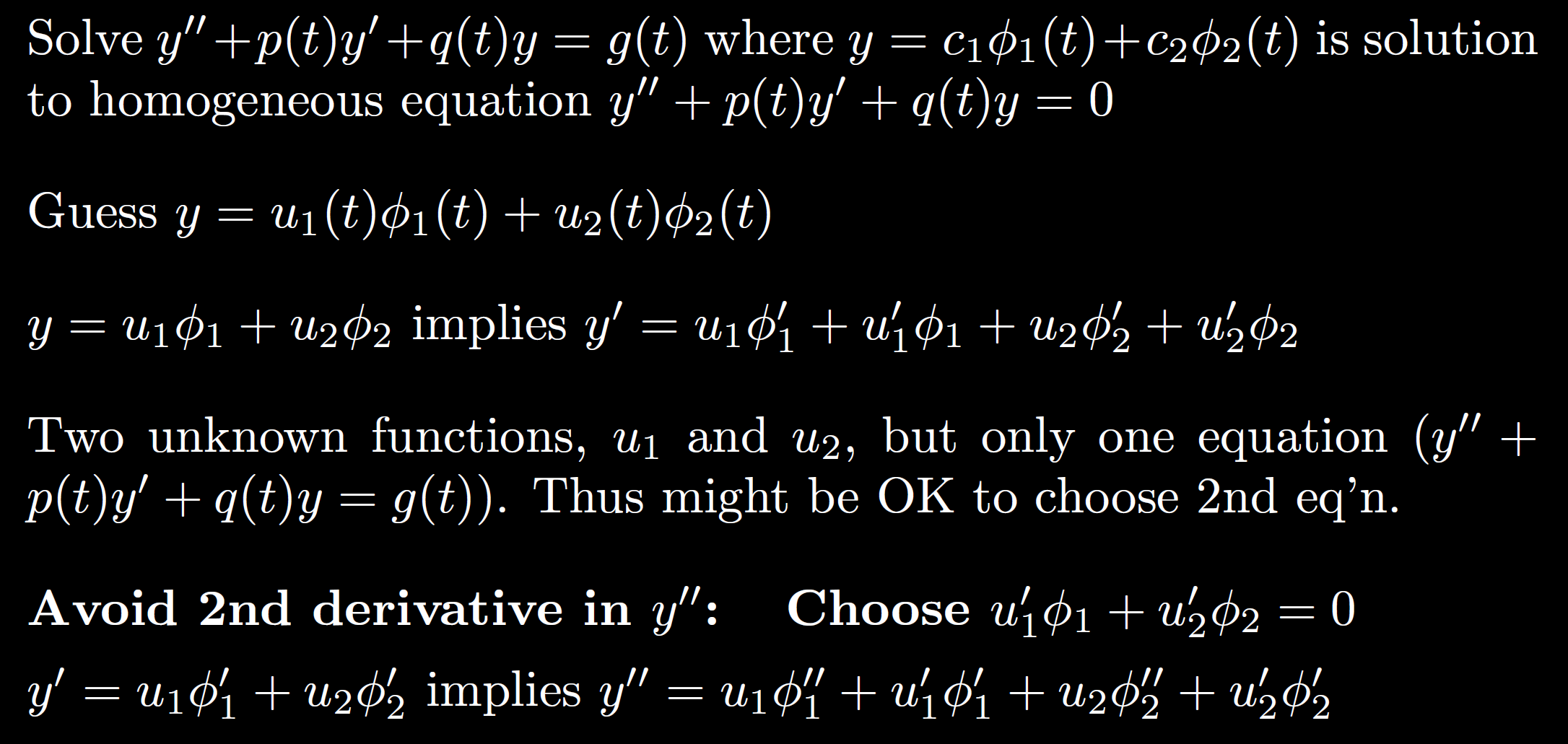 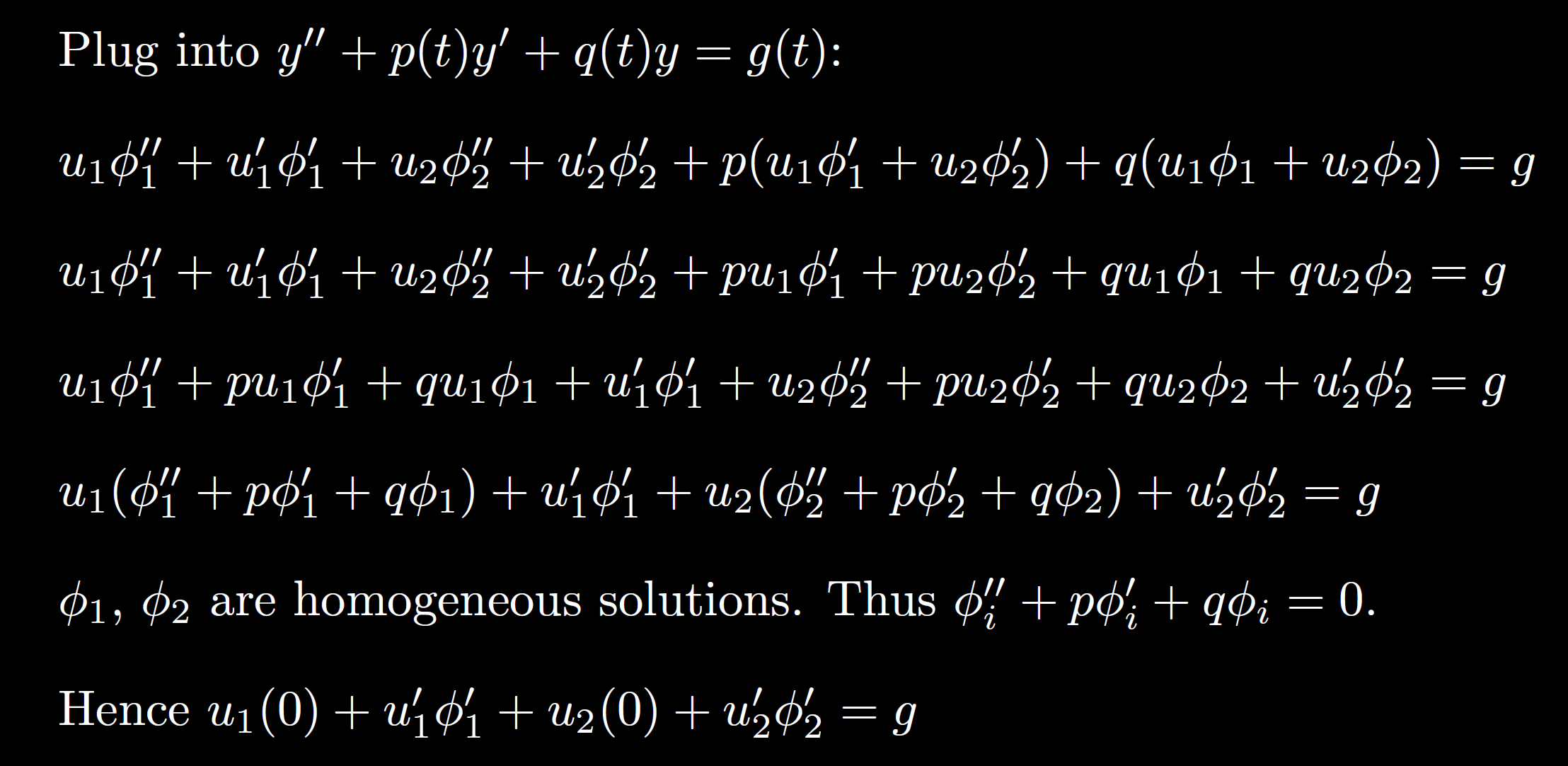 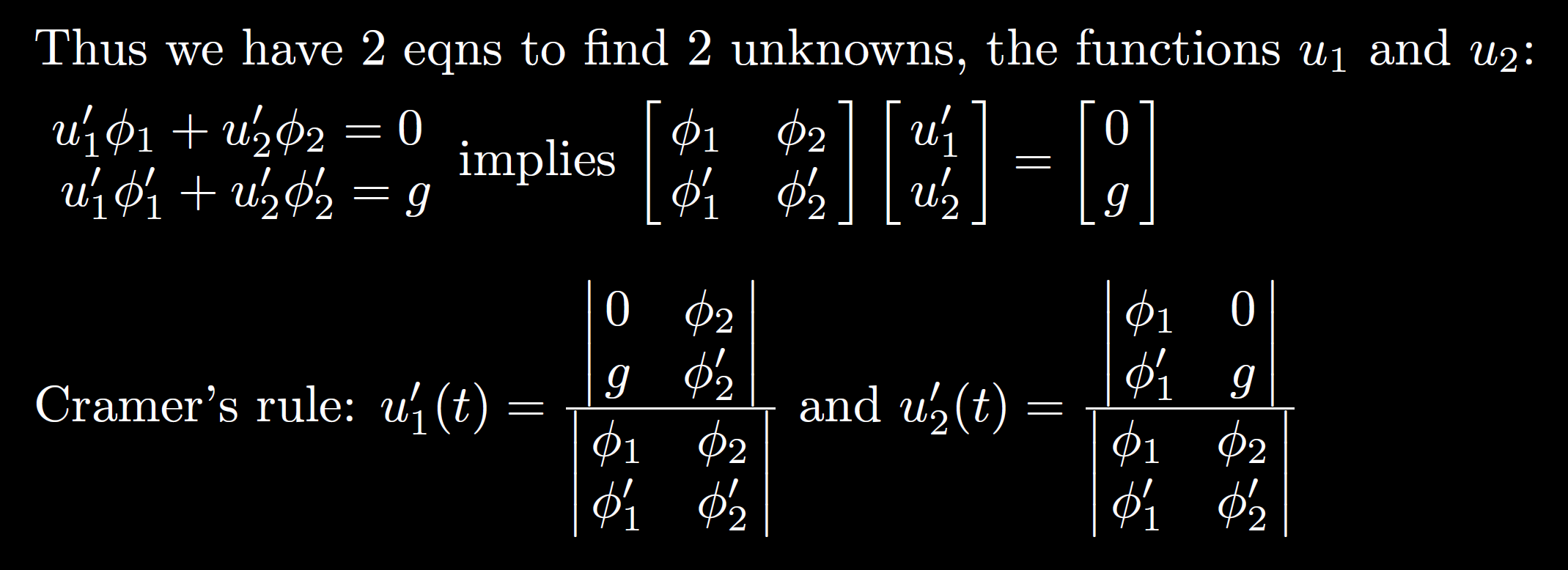 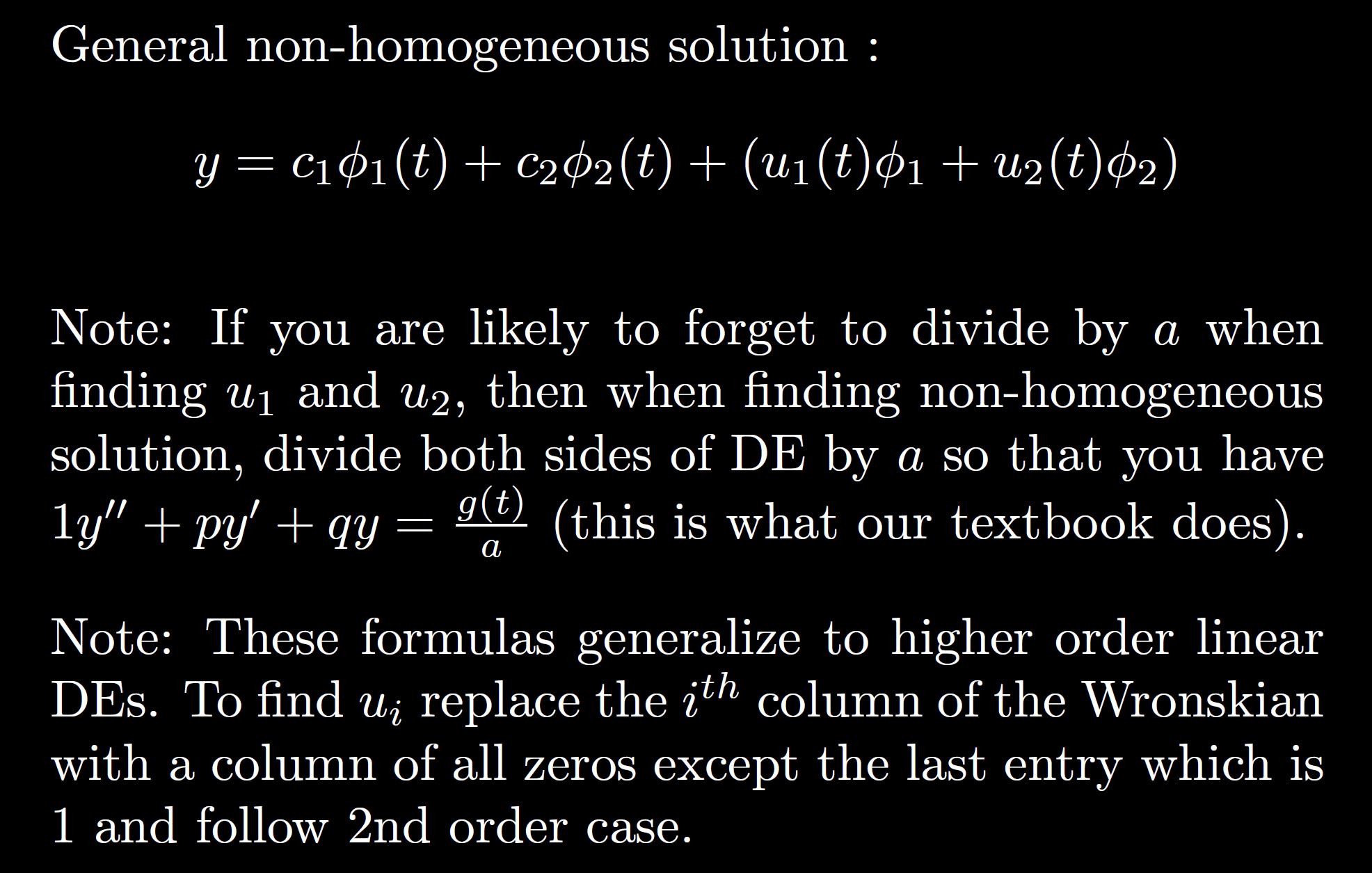 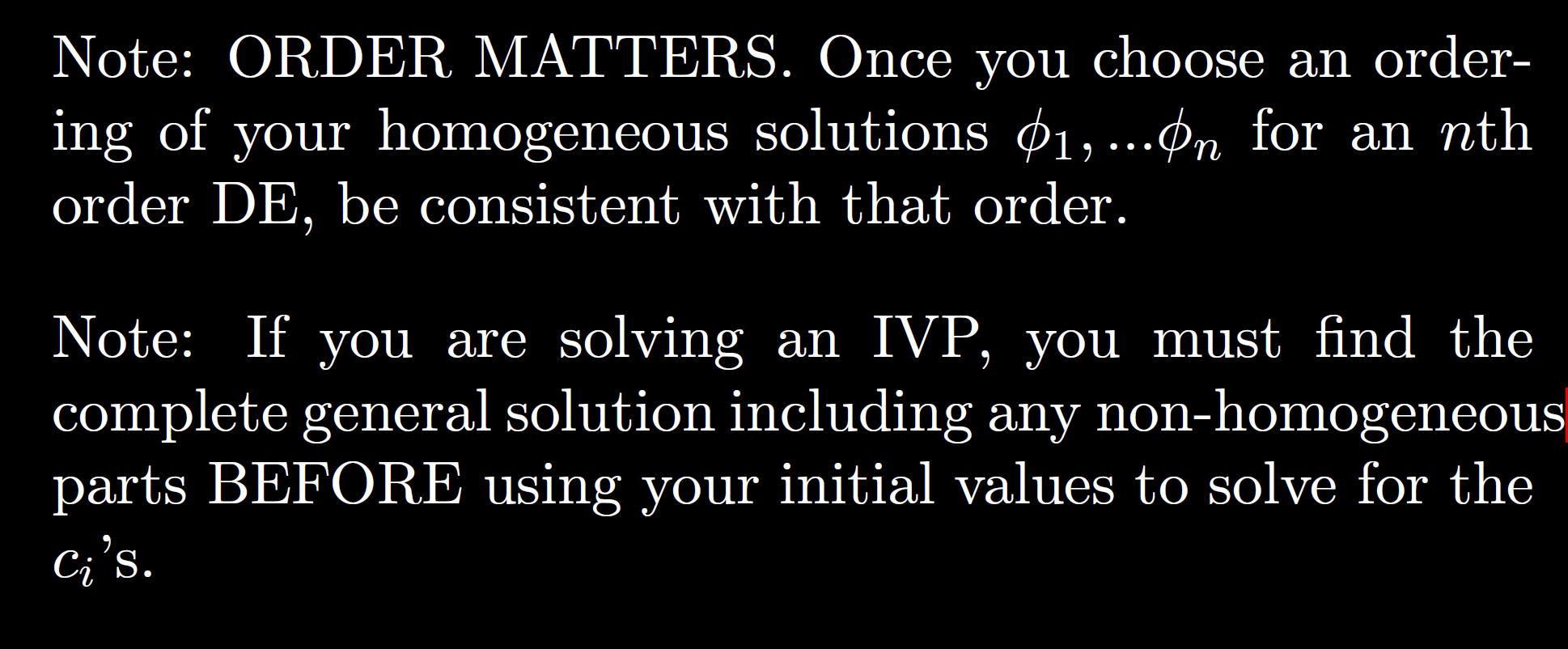 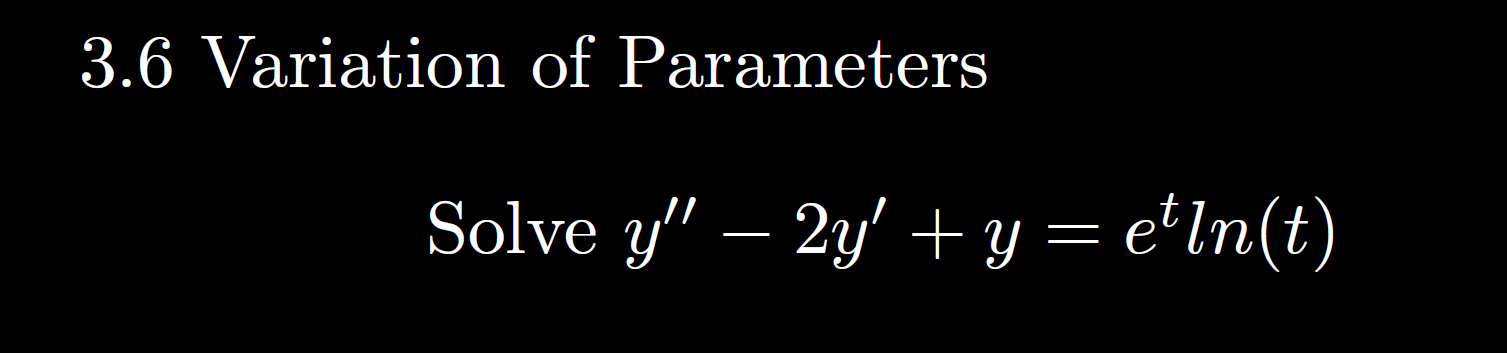 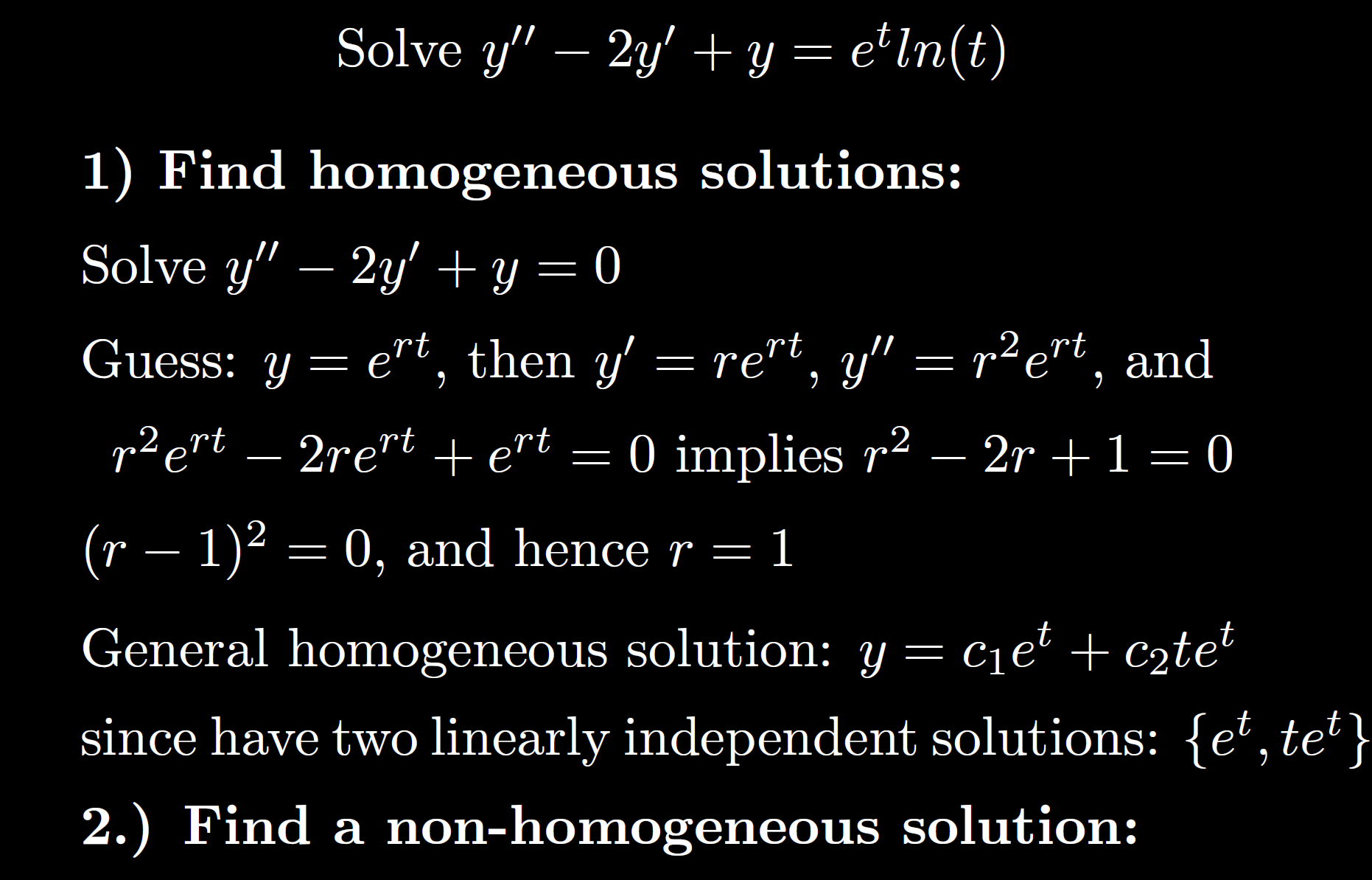 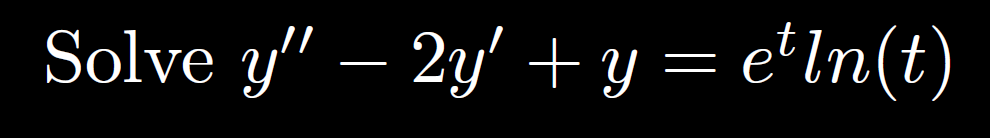 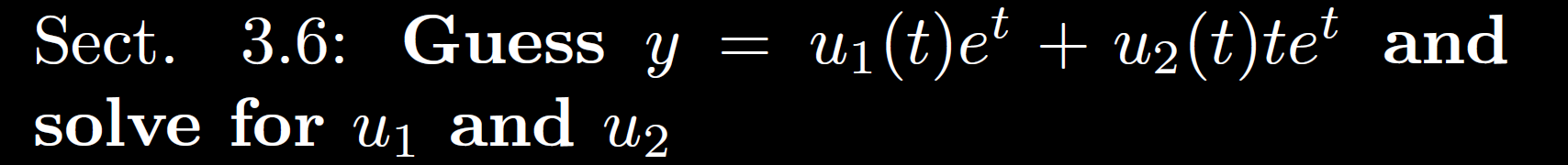 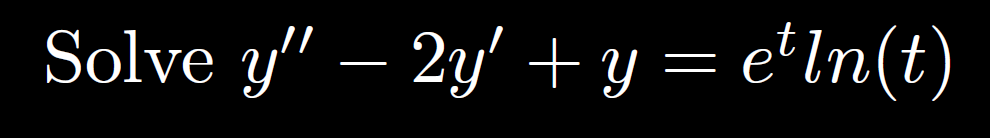 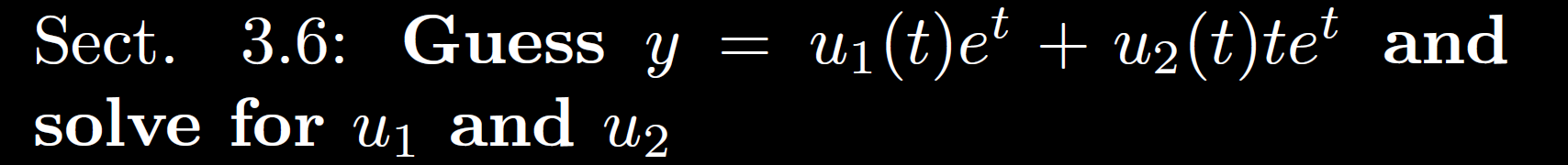 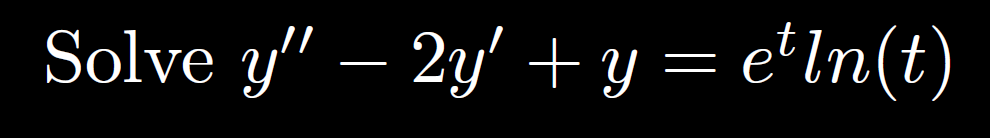 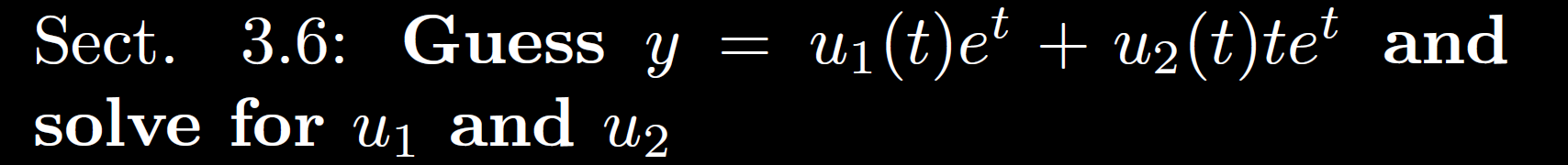 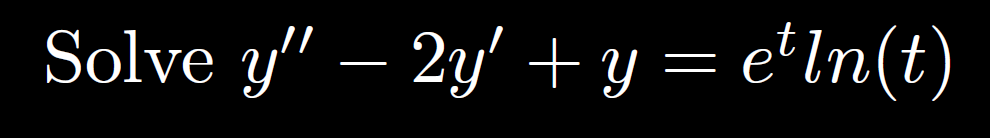 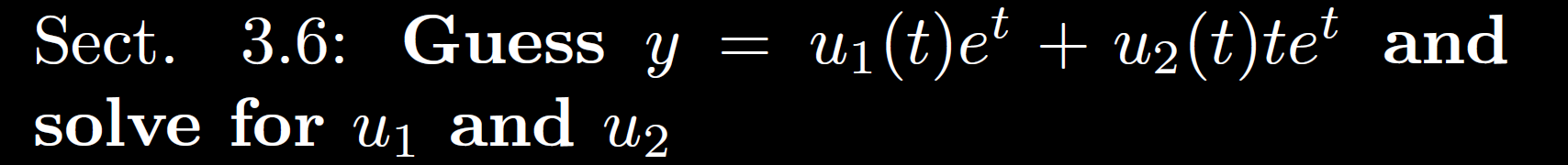